The GameStop Short Squeeze:Navigating A Complex Current Event With Your StudentsPresented by Andrew Menfi02/18/2021amenfi3@gmail.com
EconEdLink Membership
You can now access CEE’s professional development webinars directly on EconEdLink.org! To receive these new professional development benefits, become an EconEdLink member. As a member, you will now be able to: 

Automatically receive a professional development certificate via e-mail within 24 hours after viewing any webinar for a minimum of 45 minutes
Register for upcoming webinars with a simple one-click process 
Easily download presentations, lesson plan materials and activities for each webinar 
Search and view all webinars at your convenience 
Save webinars to your EconEdLink dashboard for easy access to the event

You may access our new Professional Development page here
Professional Development Certificate
To earn your professional development certificate for this webinar, you must:

Watch a minimum of 45-minutes and you will automatically receive a professional development certificate via e-mail within 24 hours.

Accessing resources: 

You can now easily download presentations, lesson plan materials, and activities for each webinar from EconEdLink.org/professional-development/
Objective
How to use the “GameStop Short Squeeze” in our classes
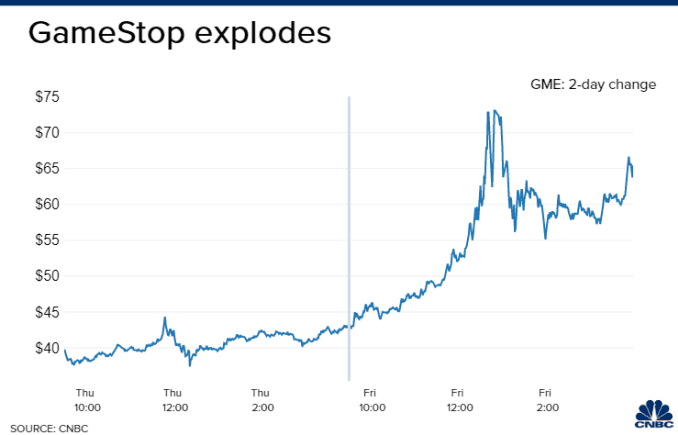 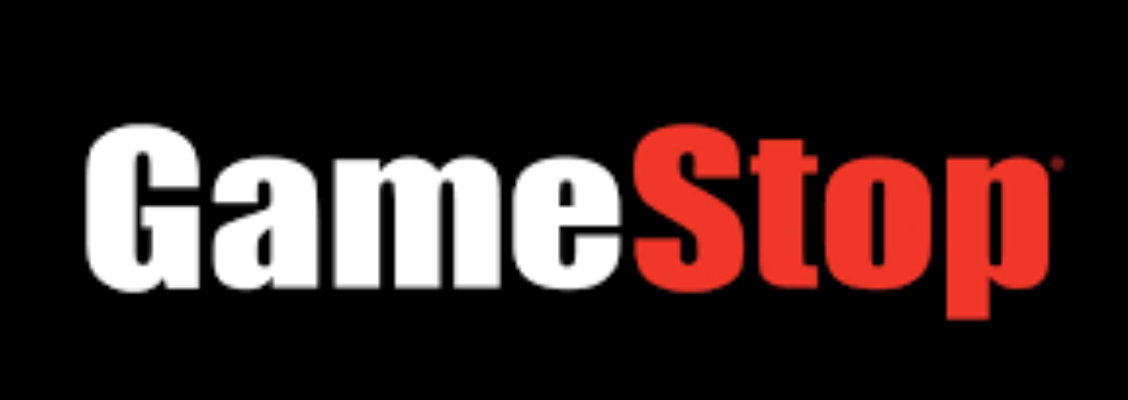 Agenda
What is the GameStop short squeeze?
How do we explain the GameStop short squeeze?
What activities can we do with students to engage with this current event?
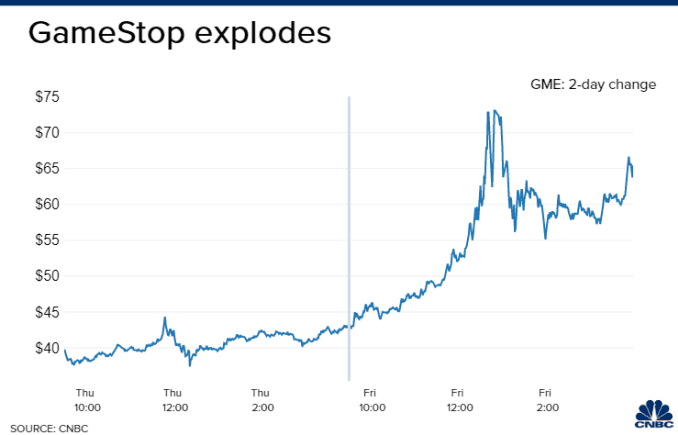 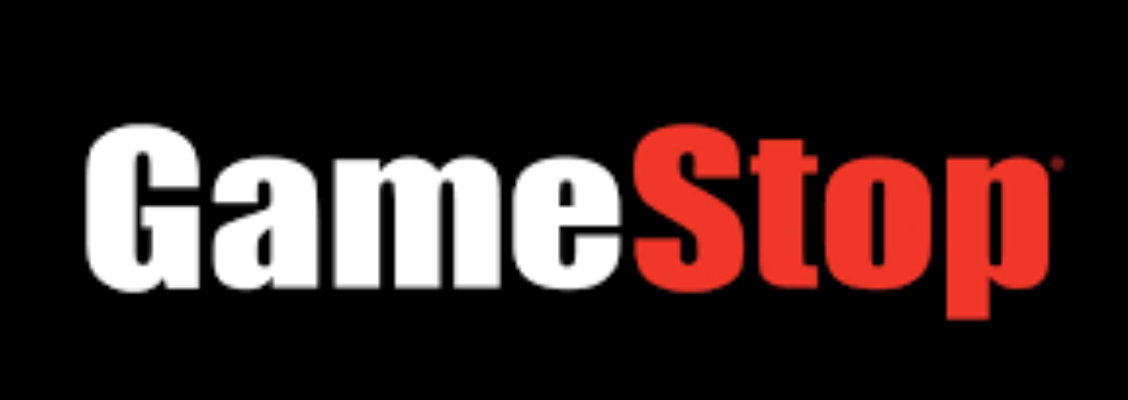 National Standards
STANDARD 8: ROLL OF PRICES
STANDARD 10: INSTITUTIONS
STANDARD 12: INTEREST RATES
STANDARD 16: ROLL OF GOVERNMENT & MARKET FAILURE
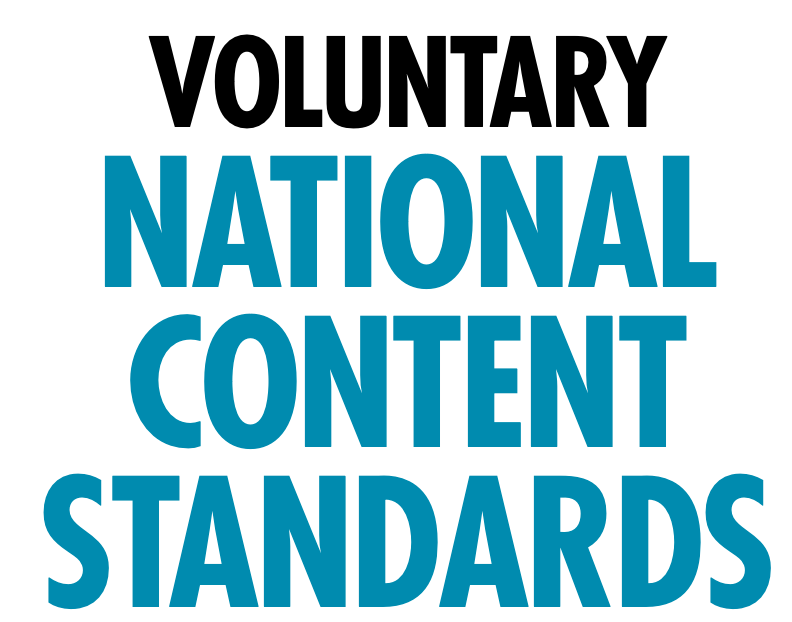 State Standards
New York:
12.E1 INDIVIDUAL RESPONSIBILITY AND THE ECONOMY
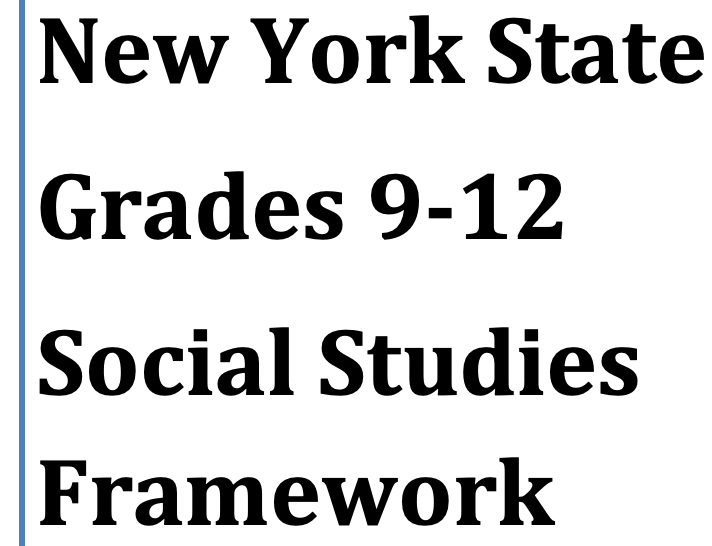 Part 1: What is the GameStop Stock Short Squeeze?
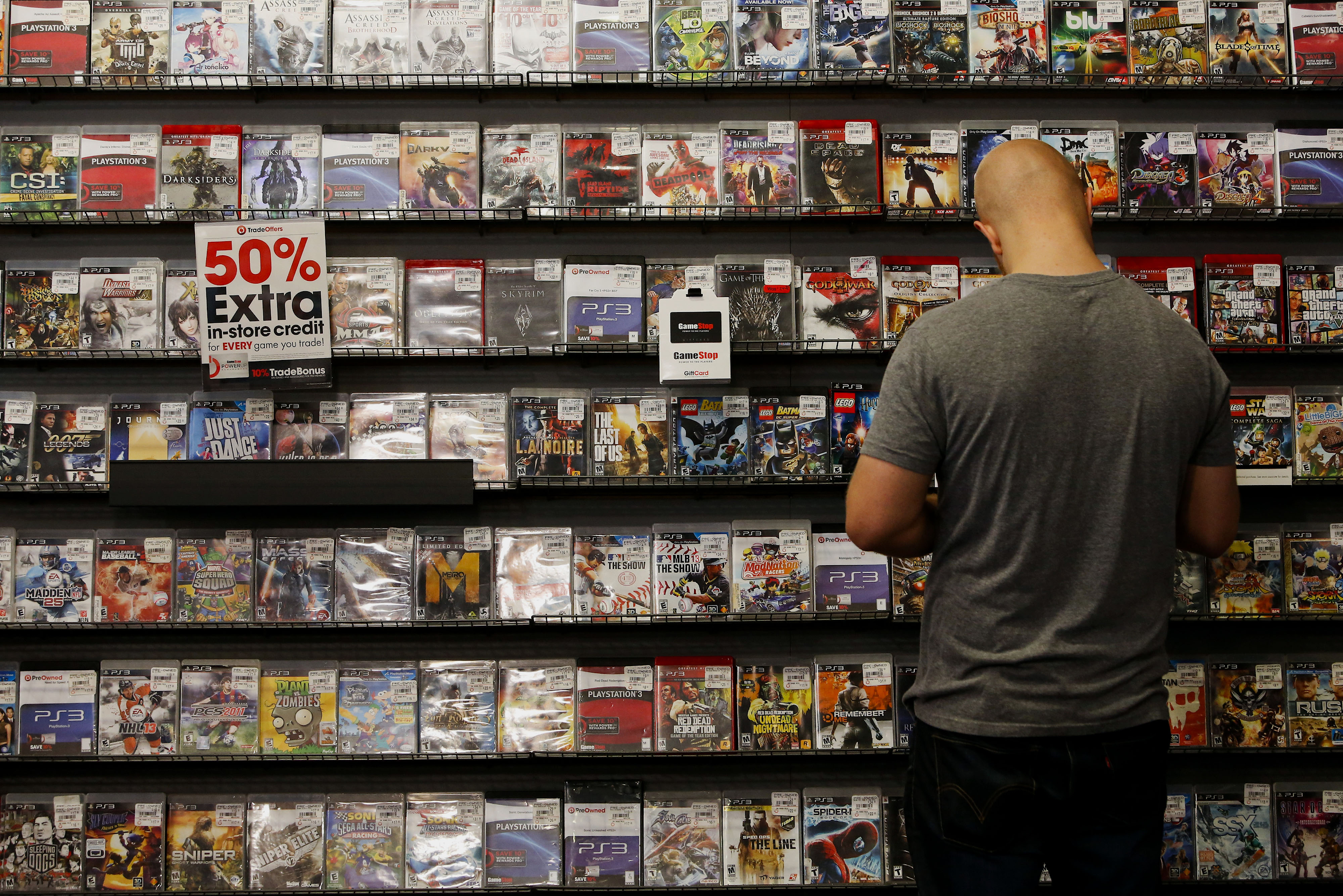 GameStop [GME]
Difficulties
$32.80 → $2.57
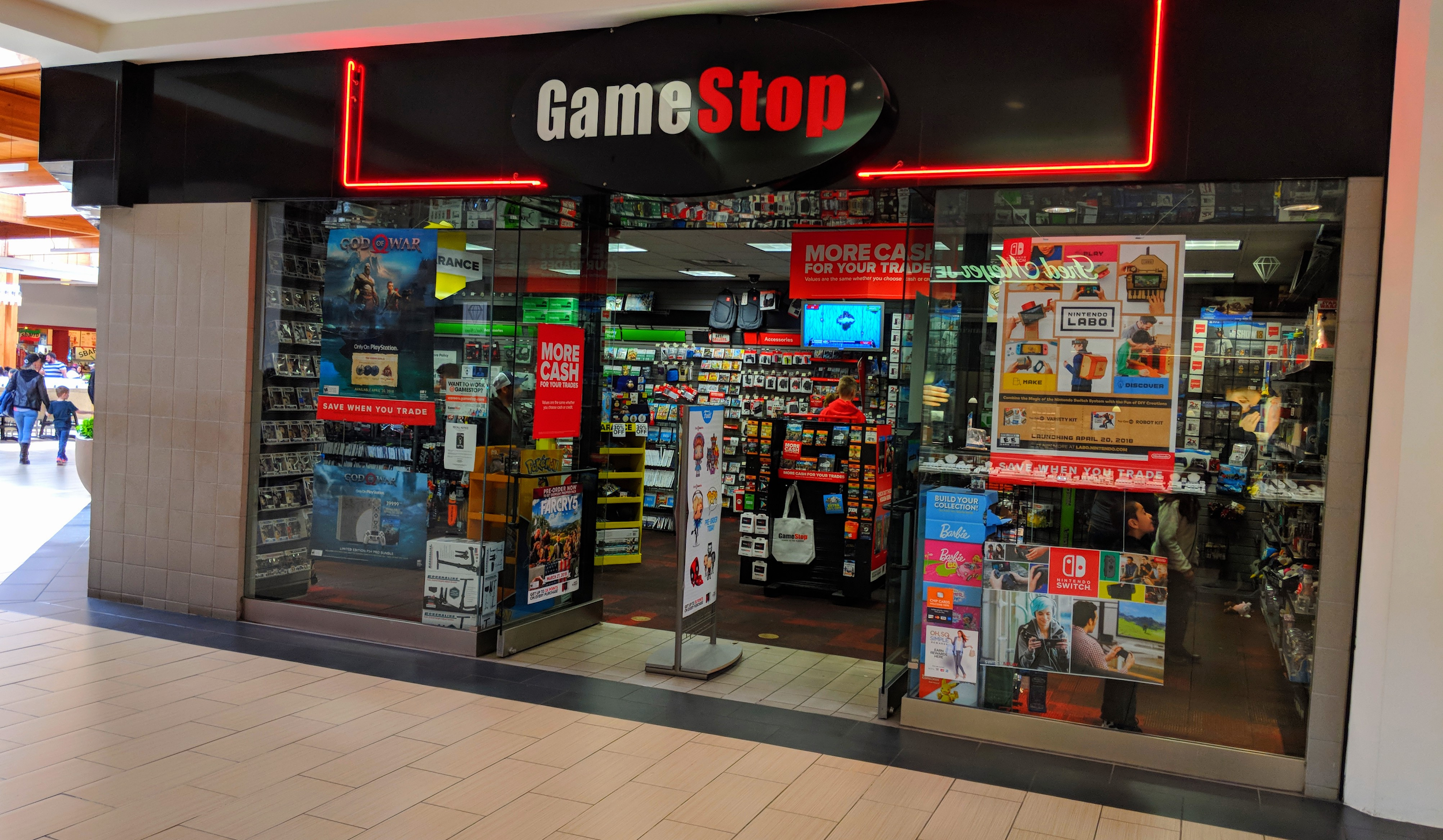 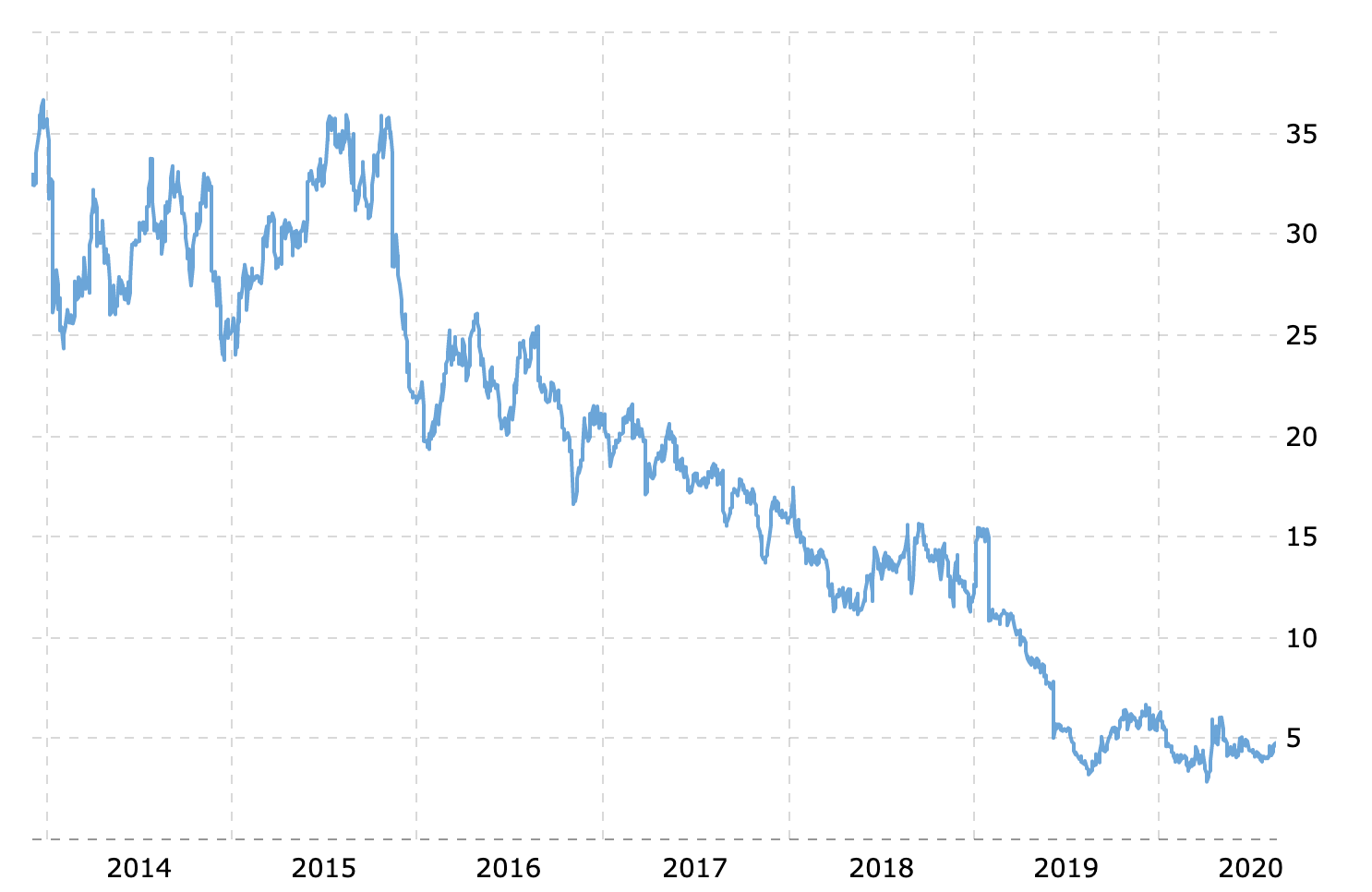 Short Selling
Borrow → Sell →Buy back 
Bet on a share to fall
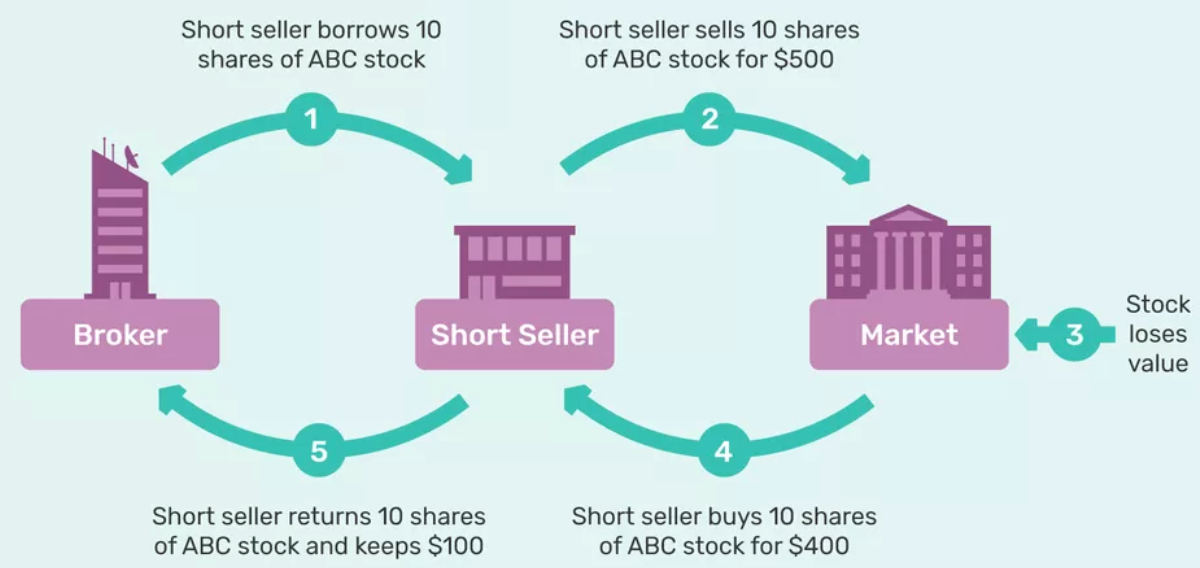 Short Selling [Dangers] 
Interest Payments
Infinite Risk
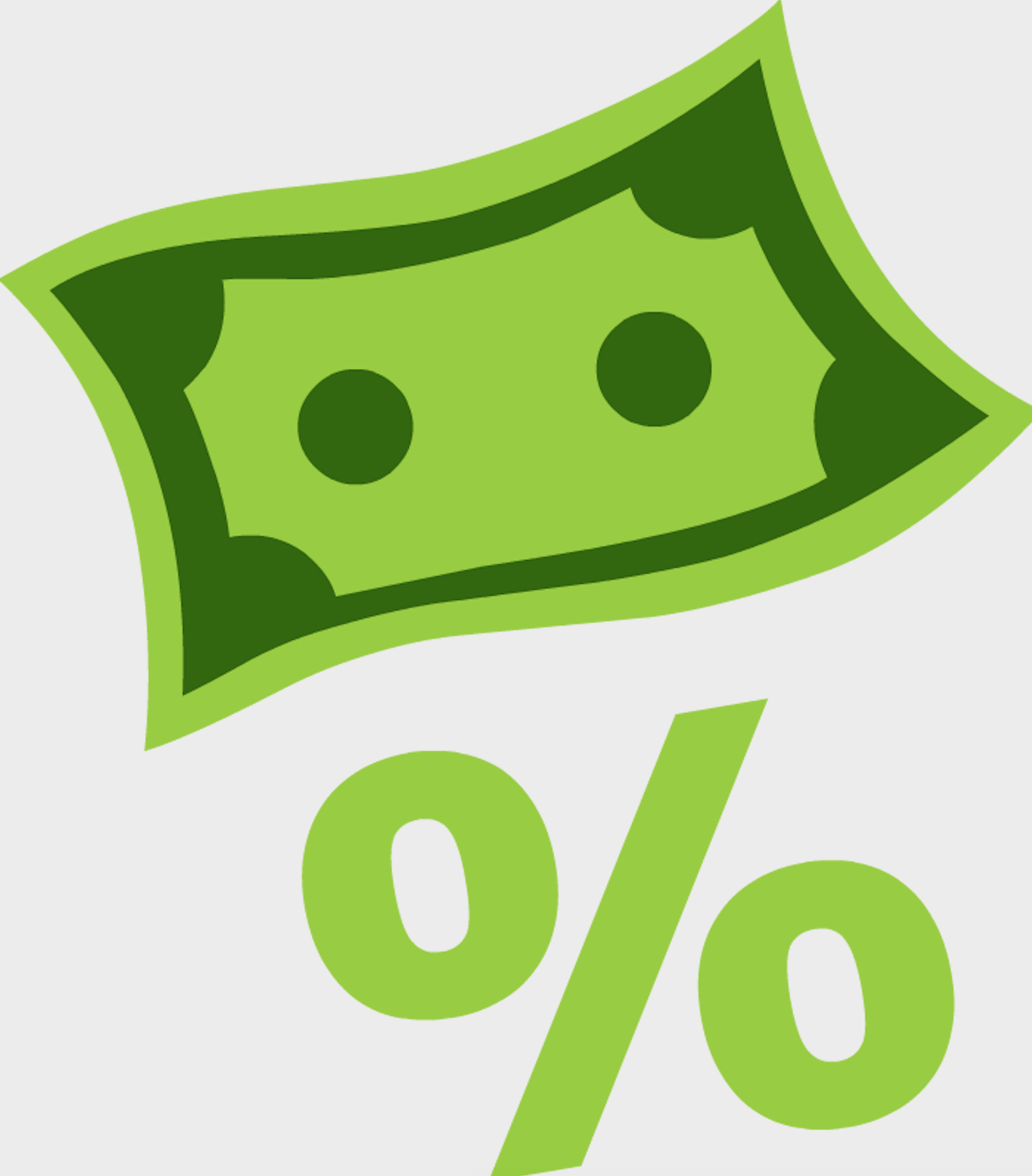 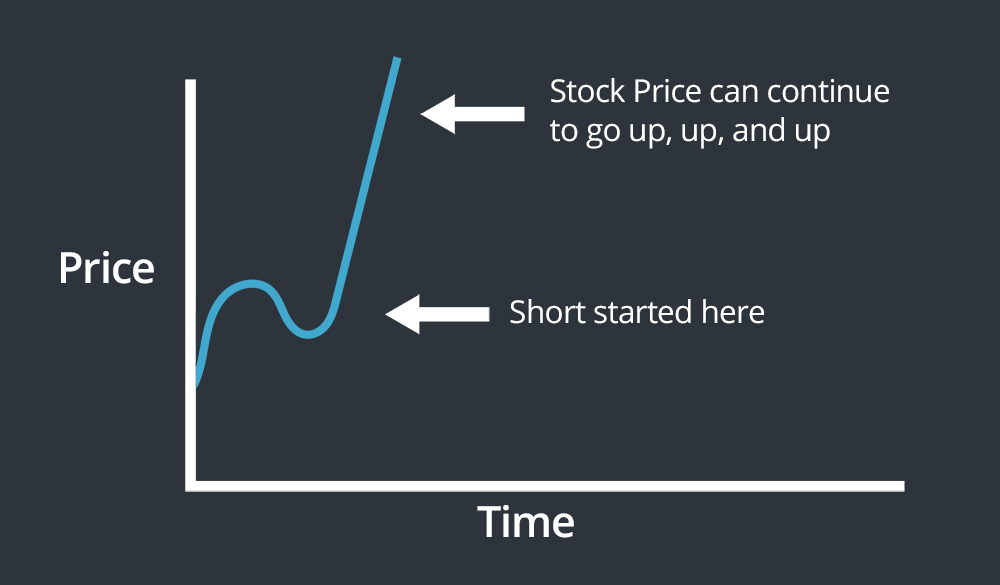 Short Selling & GameStop [GME]
Melvin Capital
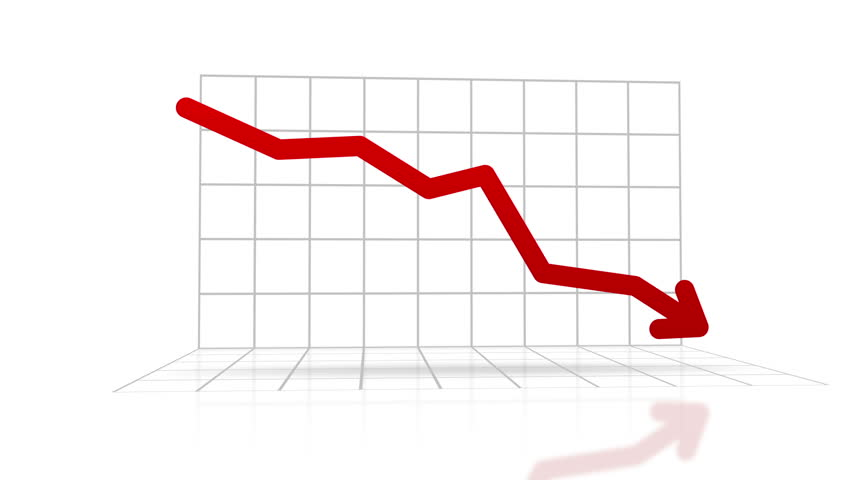 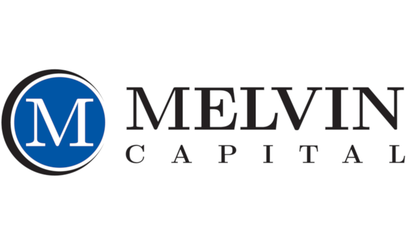 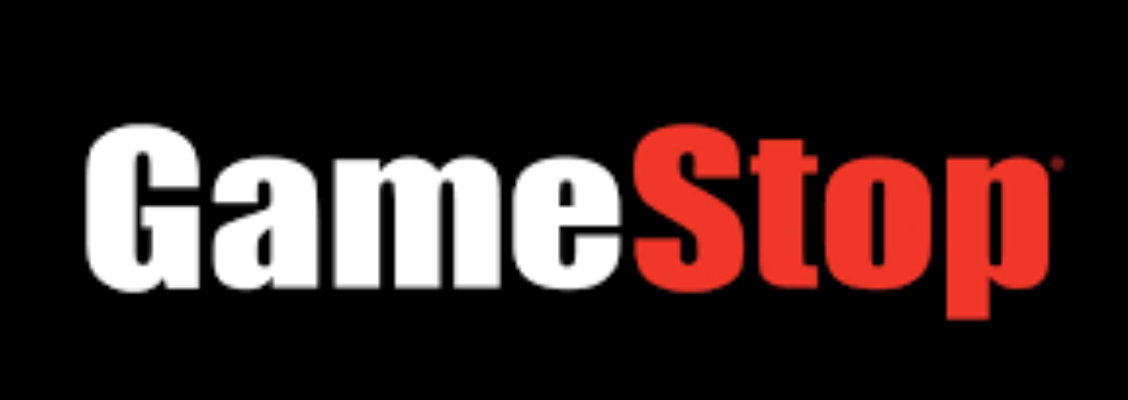 GameStop: Promising Investment?
Ryan Cohen [CHEWY]
Online Transition
Holiday Cash Infusion
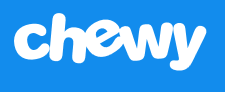 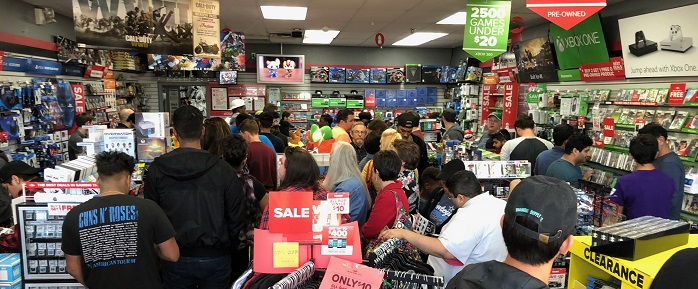 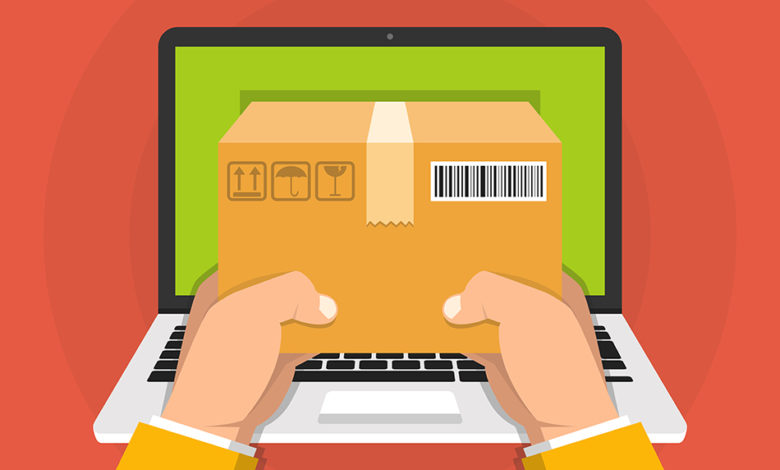 Reddit: [r/wallstreetbets]
High Risk Transactions
Investment Memes
GameStop: Undervalued
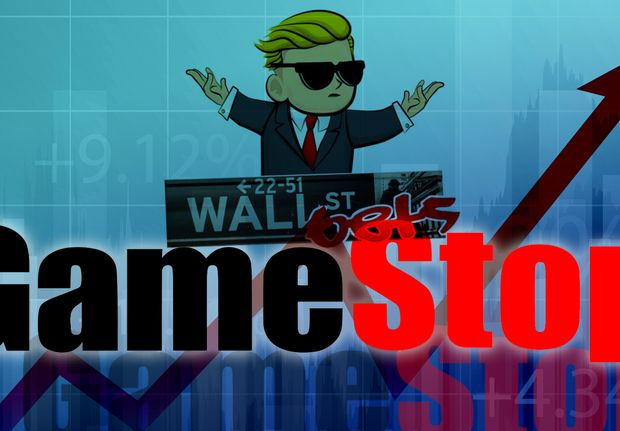 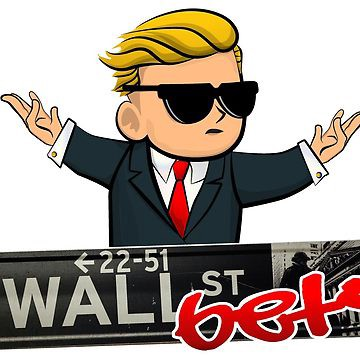 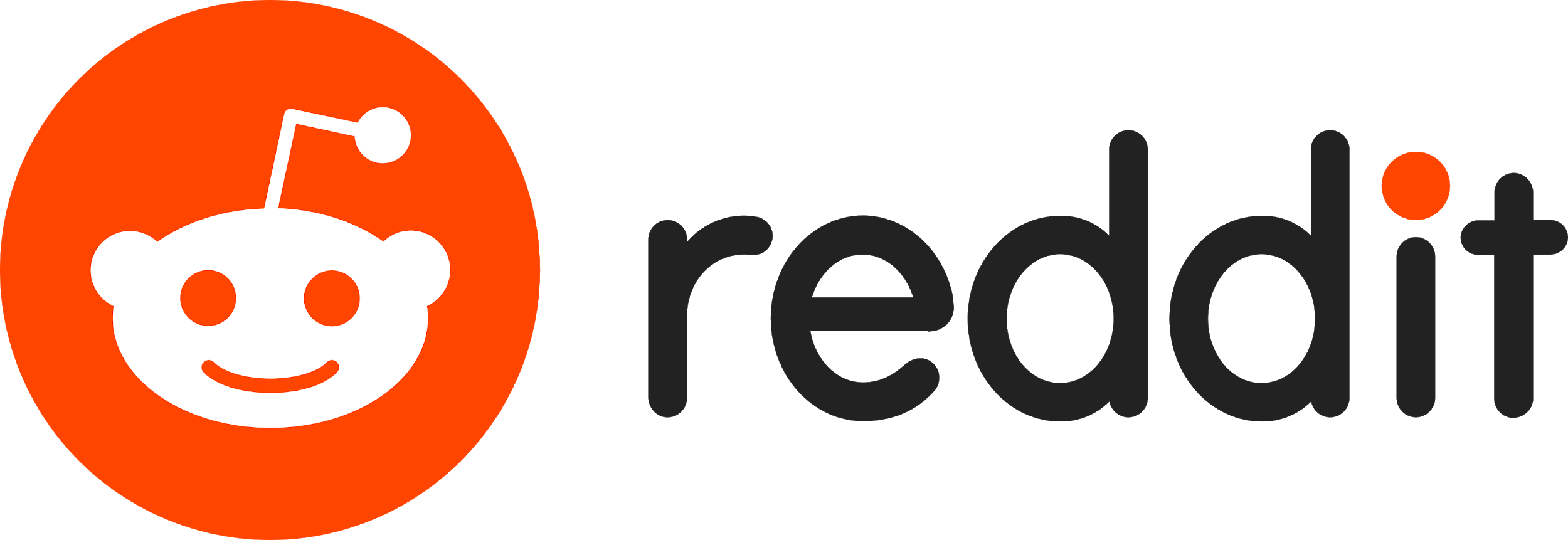 The Price Manipulation Duel
Reddit: r/wallstreetbets
Buying shares [Price ↑]
Investment Firms 
Shorting more shares [Price ↓]
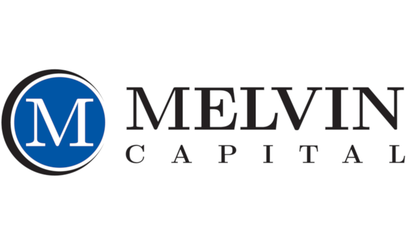 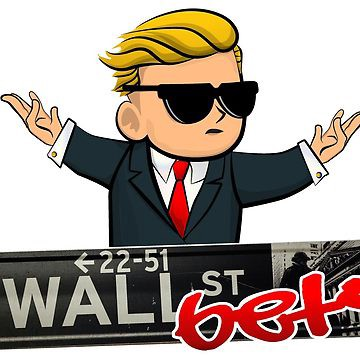 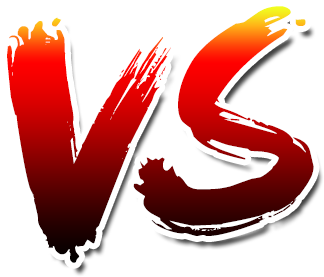 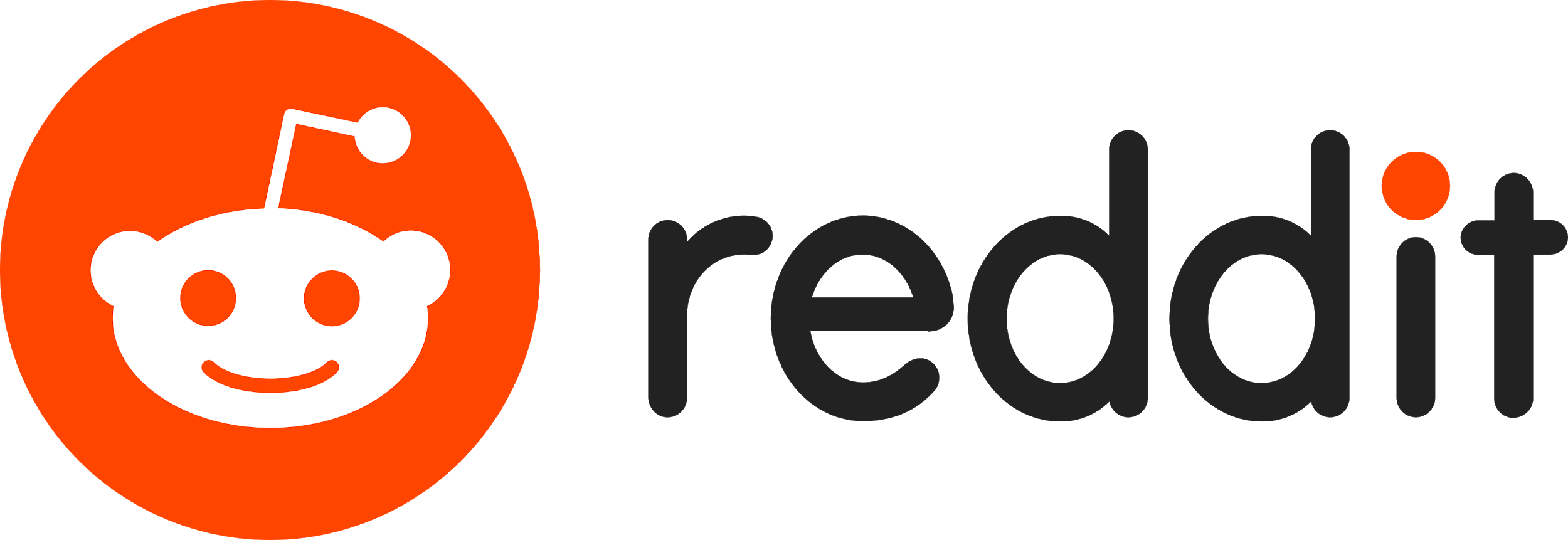 The Short Squeeze
140% GameStop shares sold short
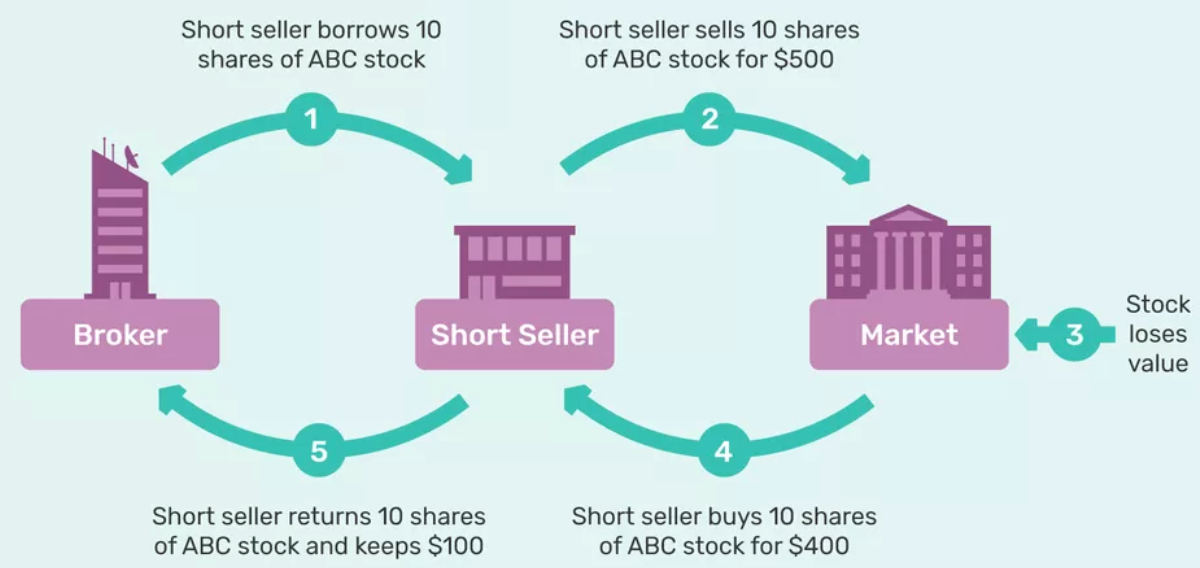 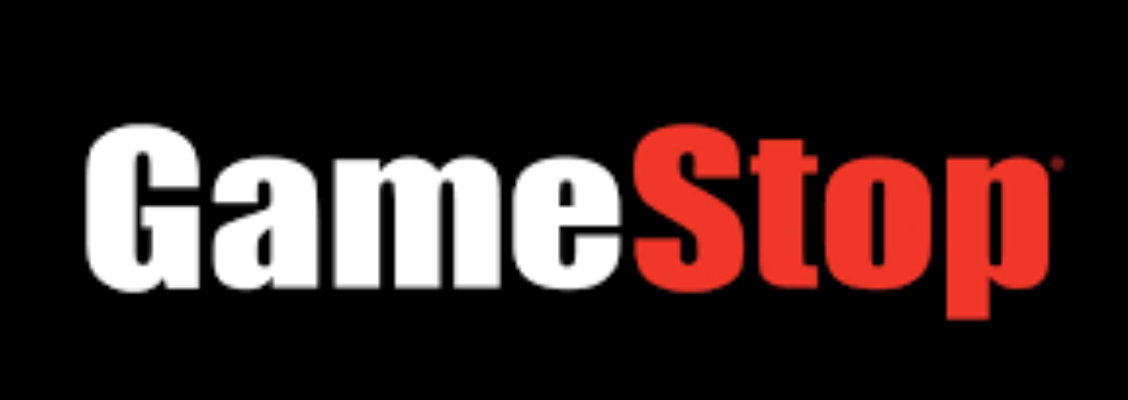 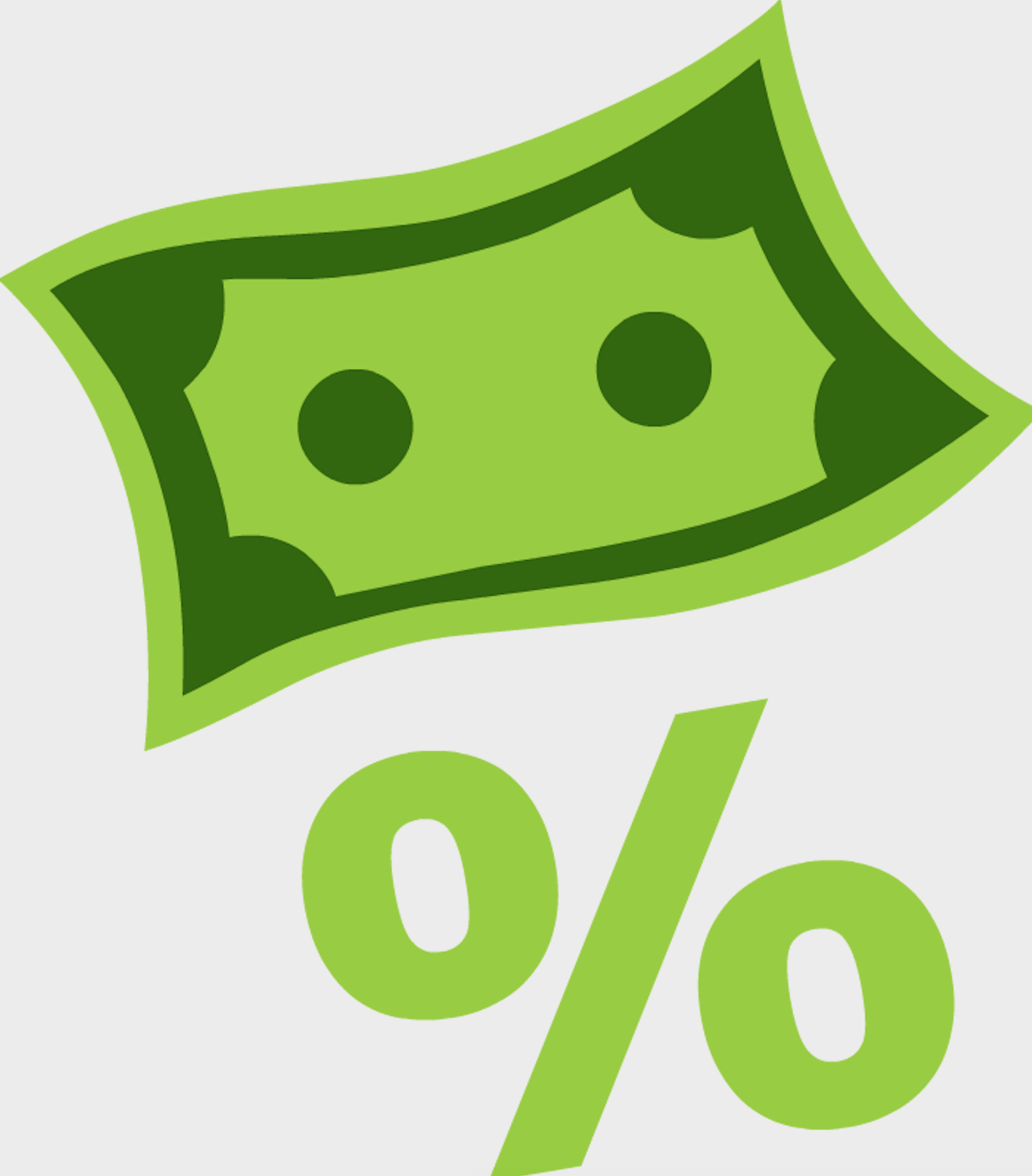 Eventually they will have to buy back the shares they borrowed...at any price
The Short Squeeze [The Memes] Factory]
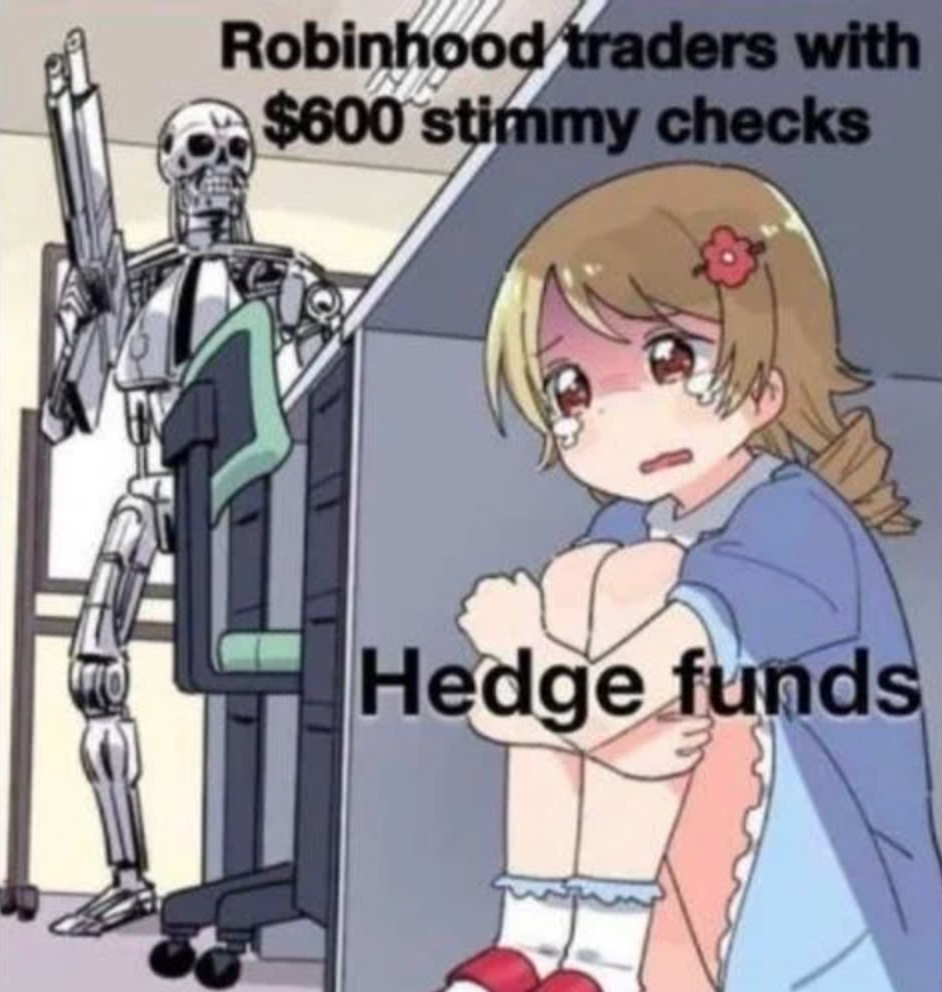 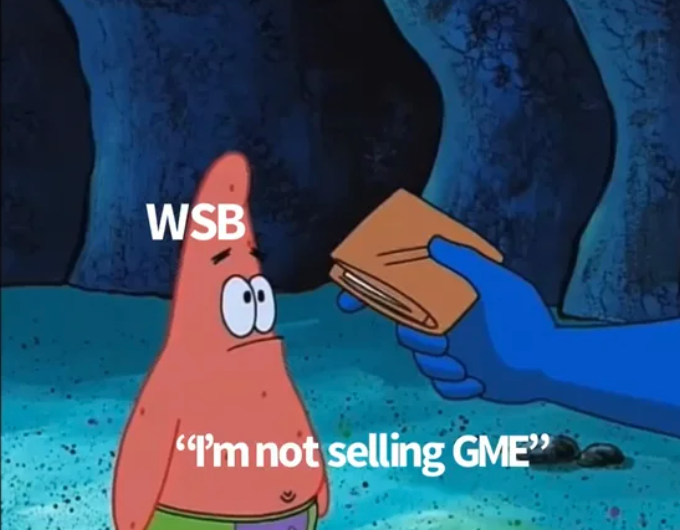 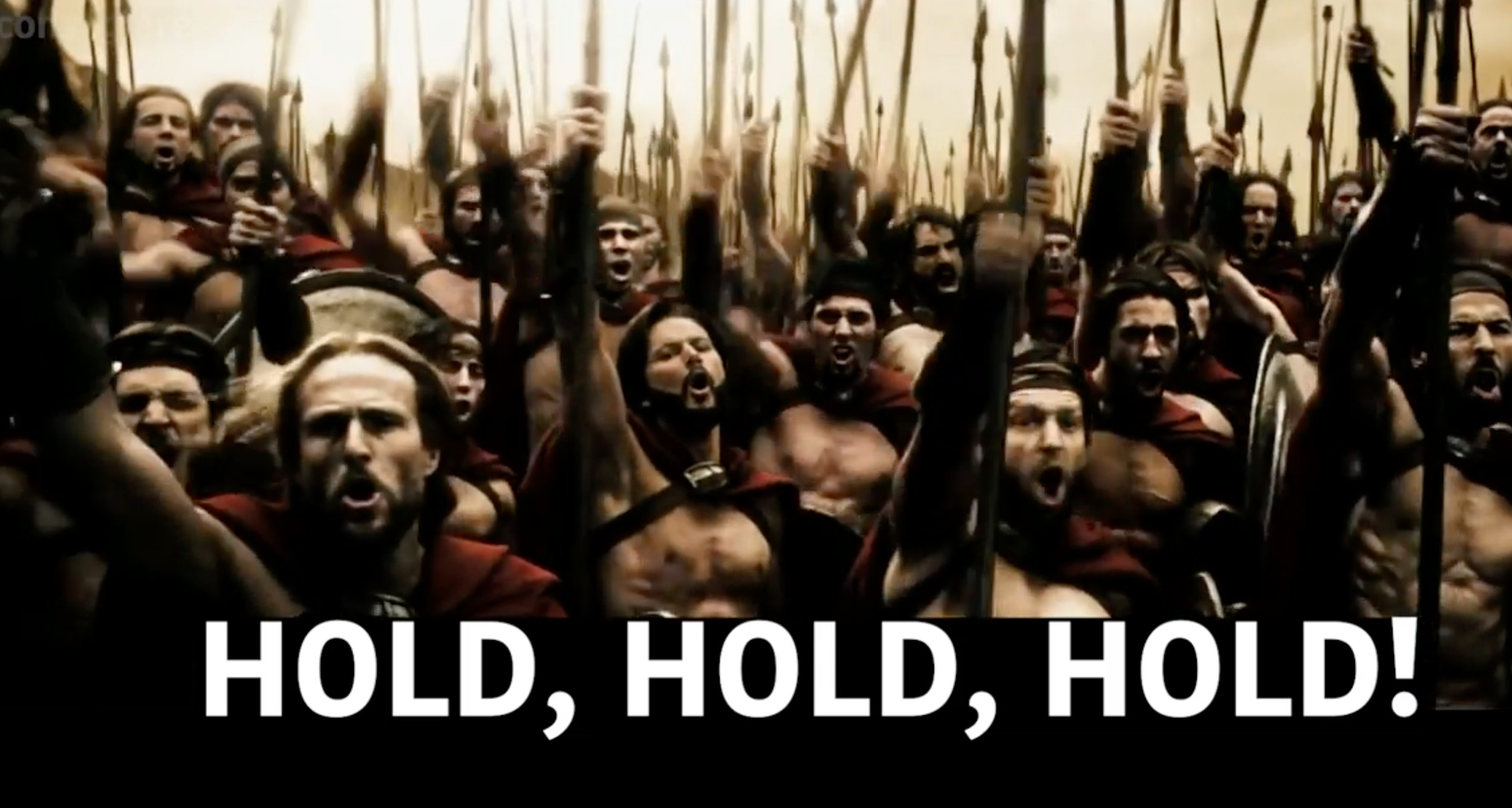 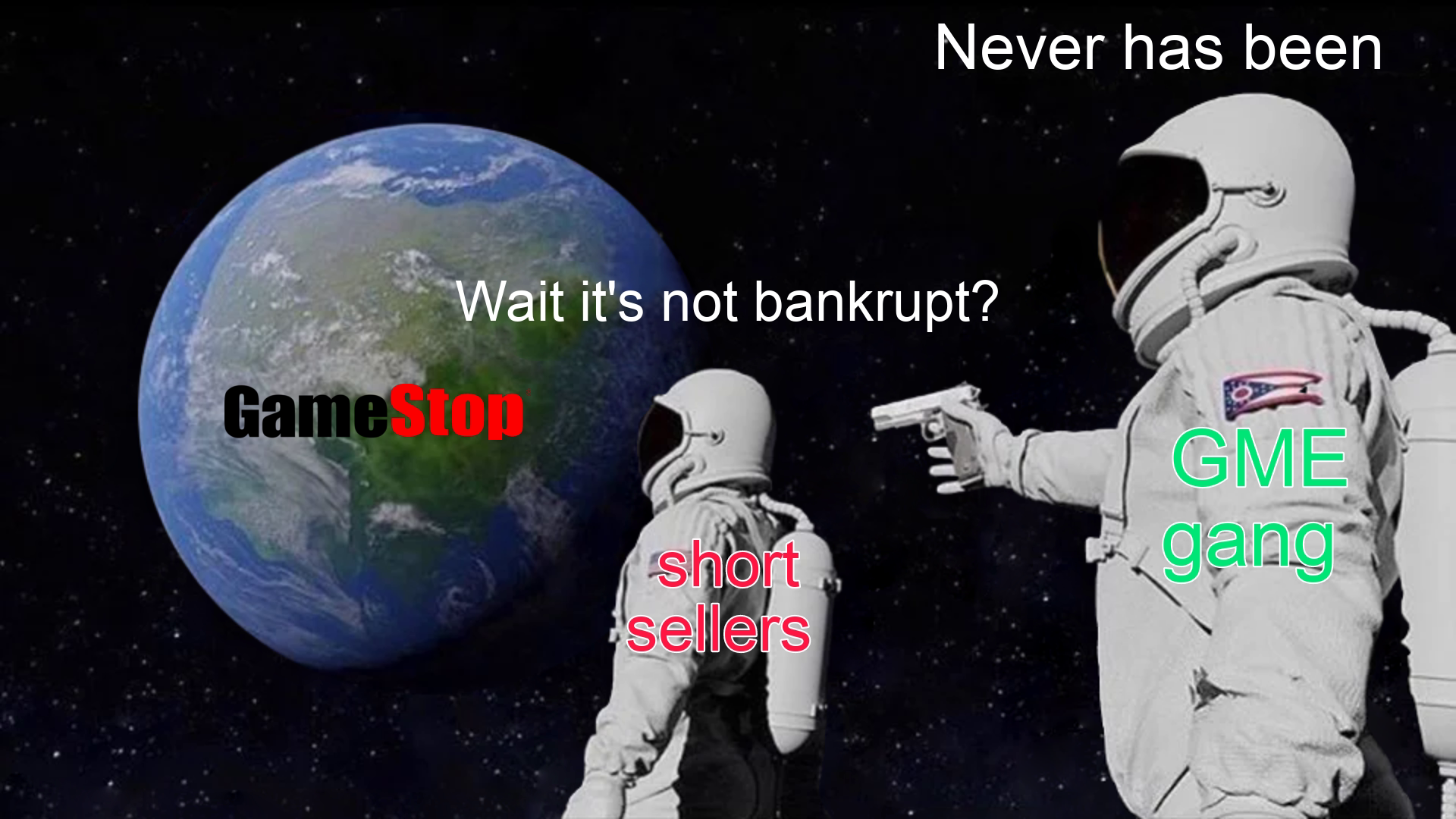 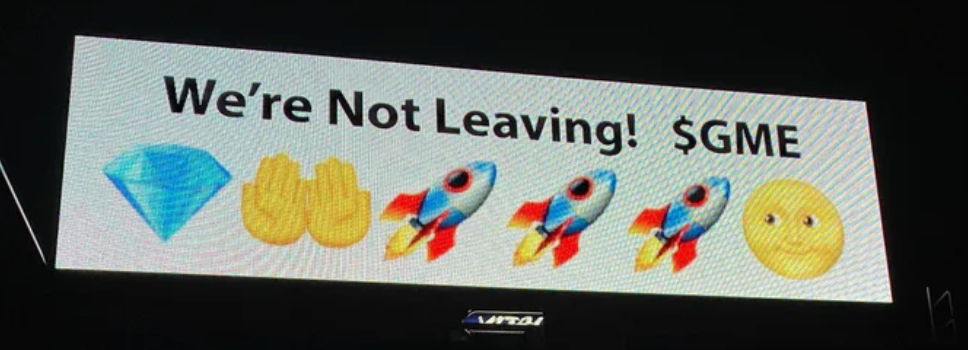 [Speaker Notes: S]
The Short Squeeze
The Cycle
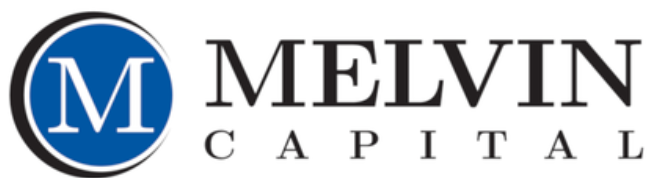 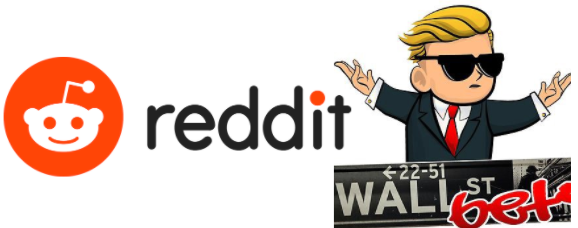 Short Sellers buy back the stock they borrowed
Independent traders buy MORE GameStop
Price of GameStop goes up
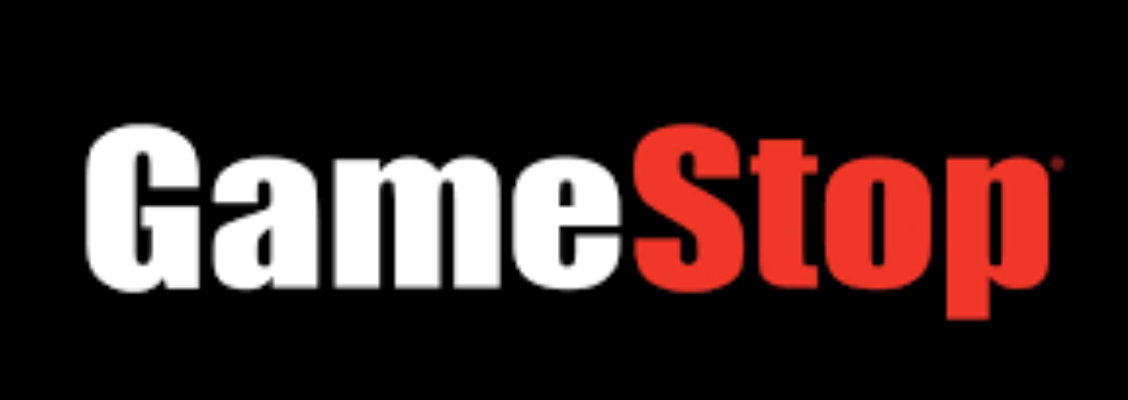 The Short Squeeze
The Cycle
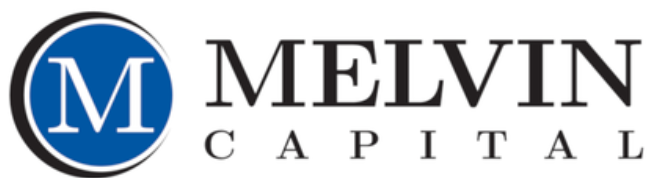 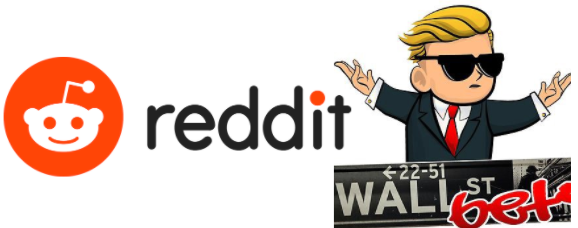 Short Sellers buy back the stock they borrowed
Independent traders buy MORE GameStop
Price of GameStop goes up
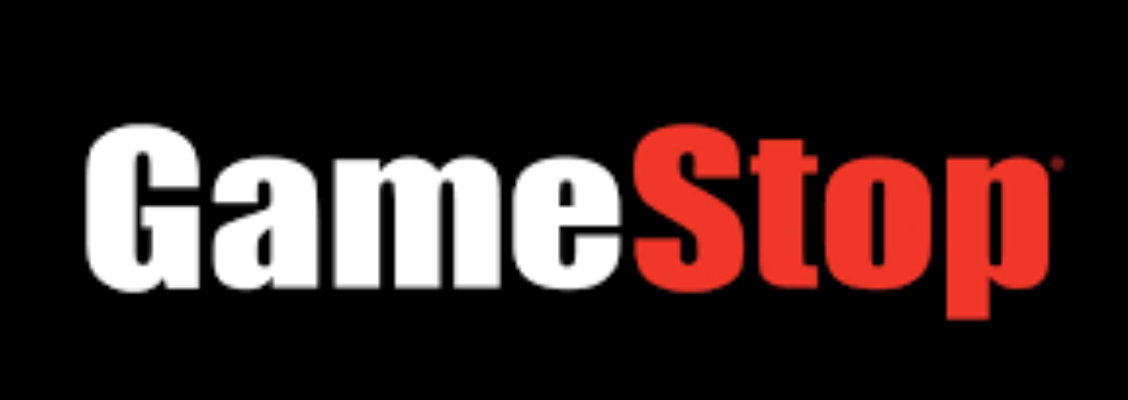 The Short Squeeze [Result]
$2.57 → $483.00 [19,000% Increase]
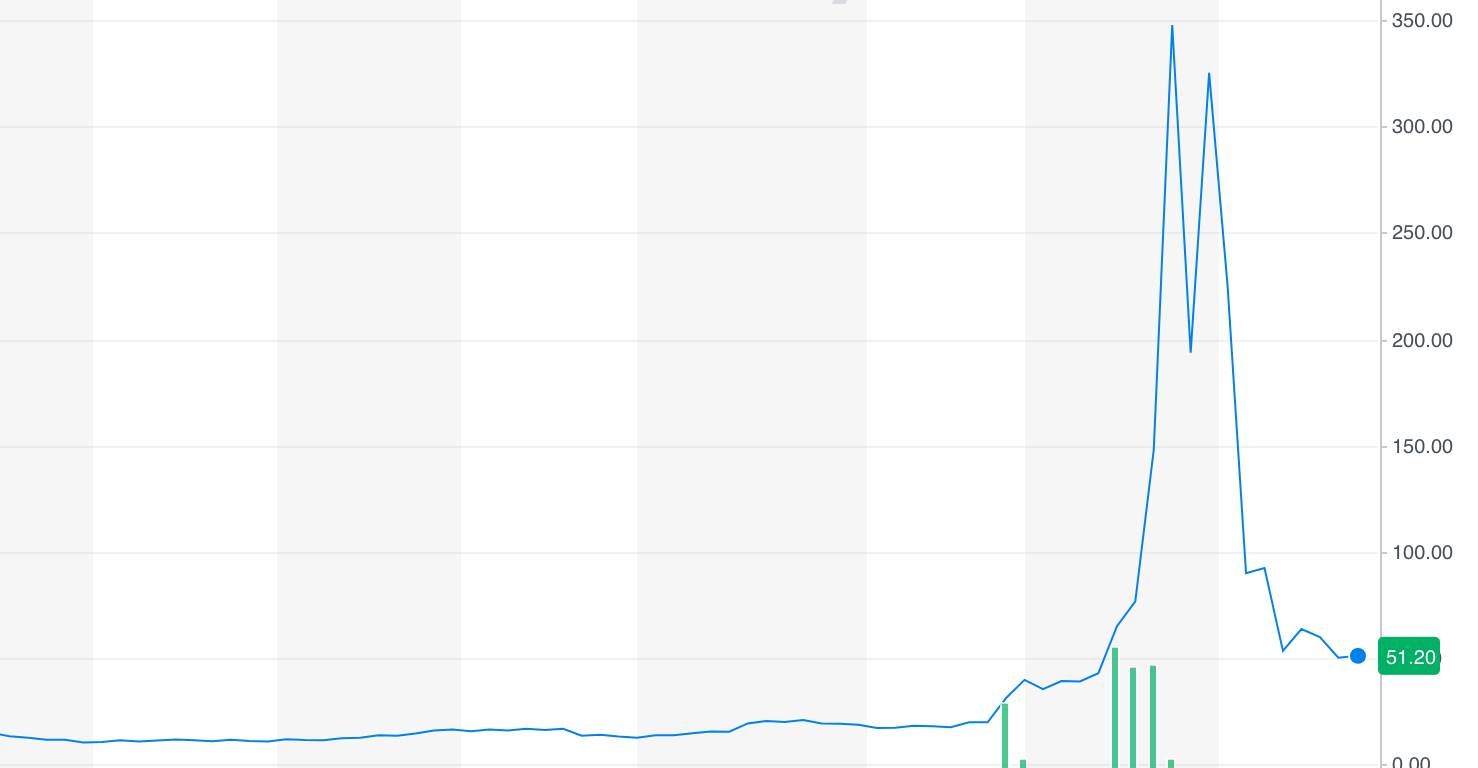 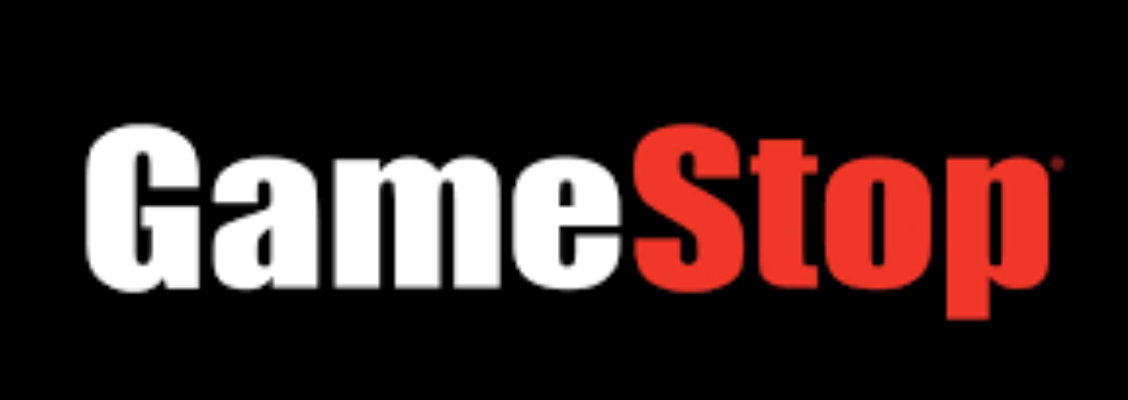 Result [Short Sellers]
$70 Billion Losses [5,000+ firms]
Melvin Capital [30% Loss]
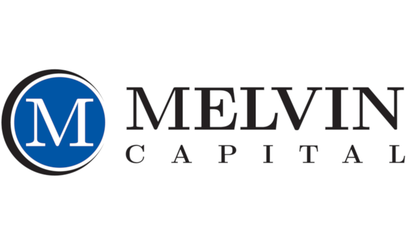 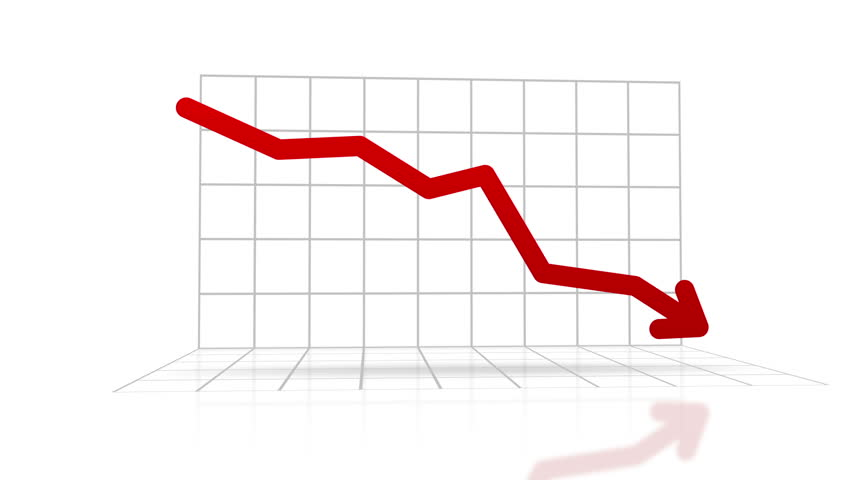 [Speaker Notes: one of the top 10 biggest losses in a single trade]
Result [Shareholders]
Gains & Losses
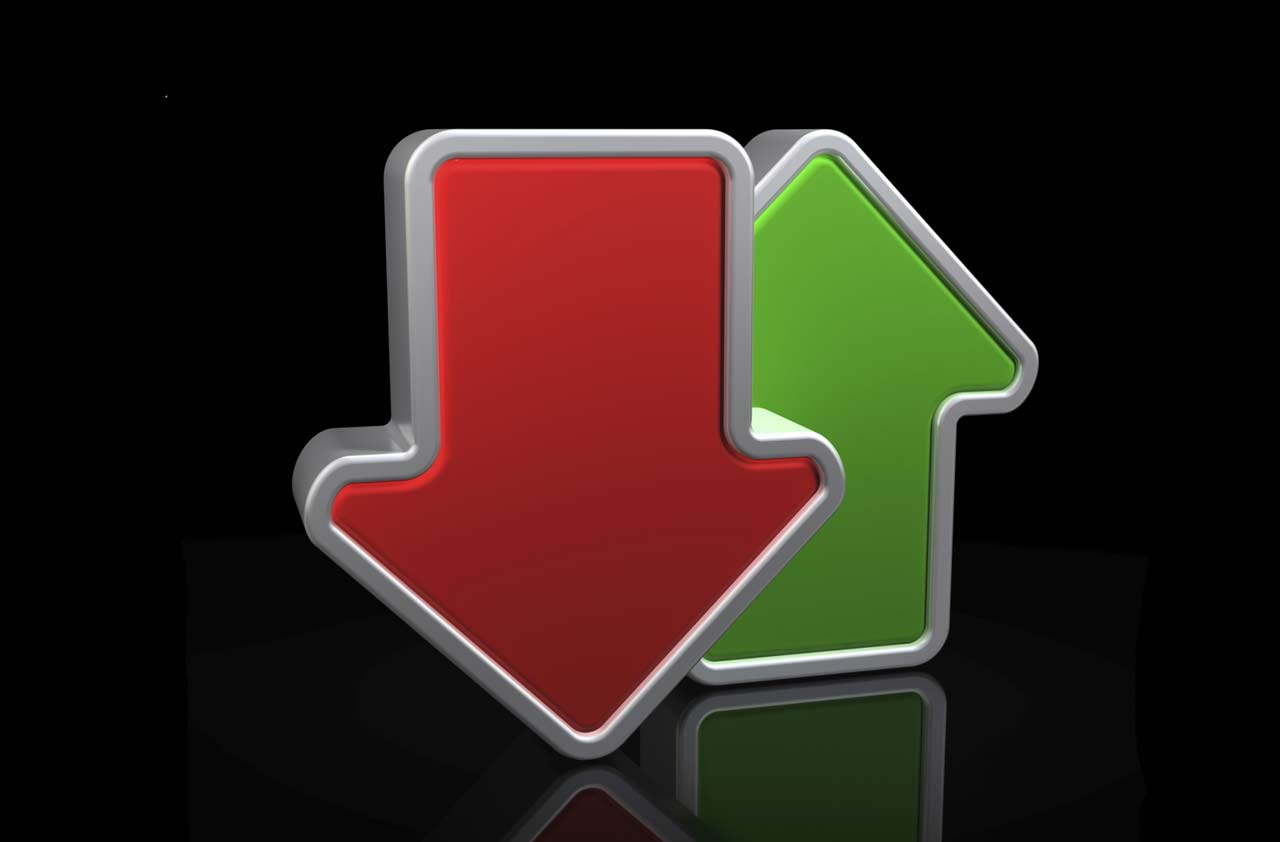 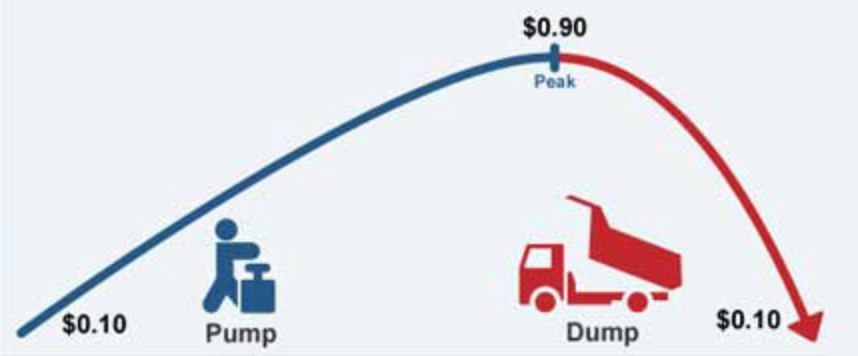 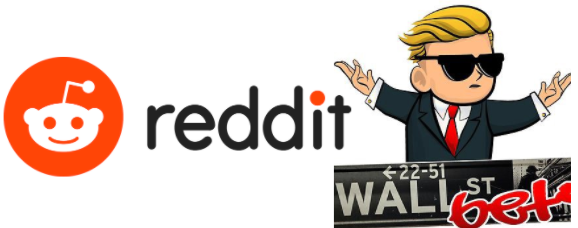 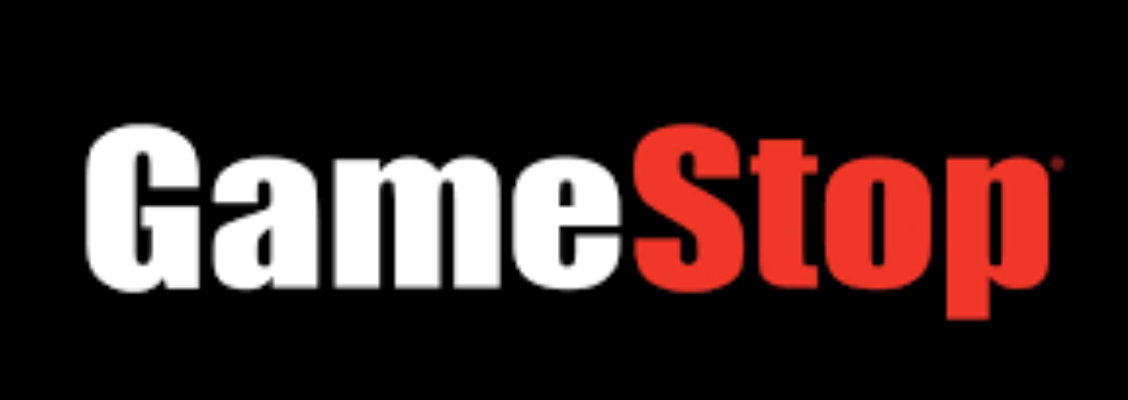 [Speaker Notes: one of the top 10 biggest losses in a single trade]
Controversies 
Robinhood [Halted Purchasing]
X
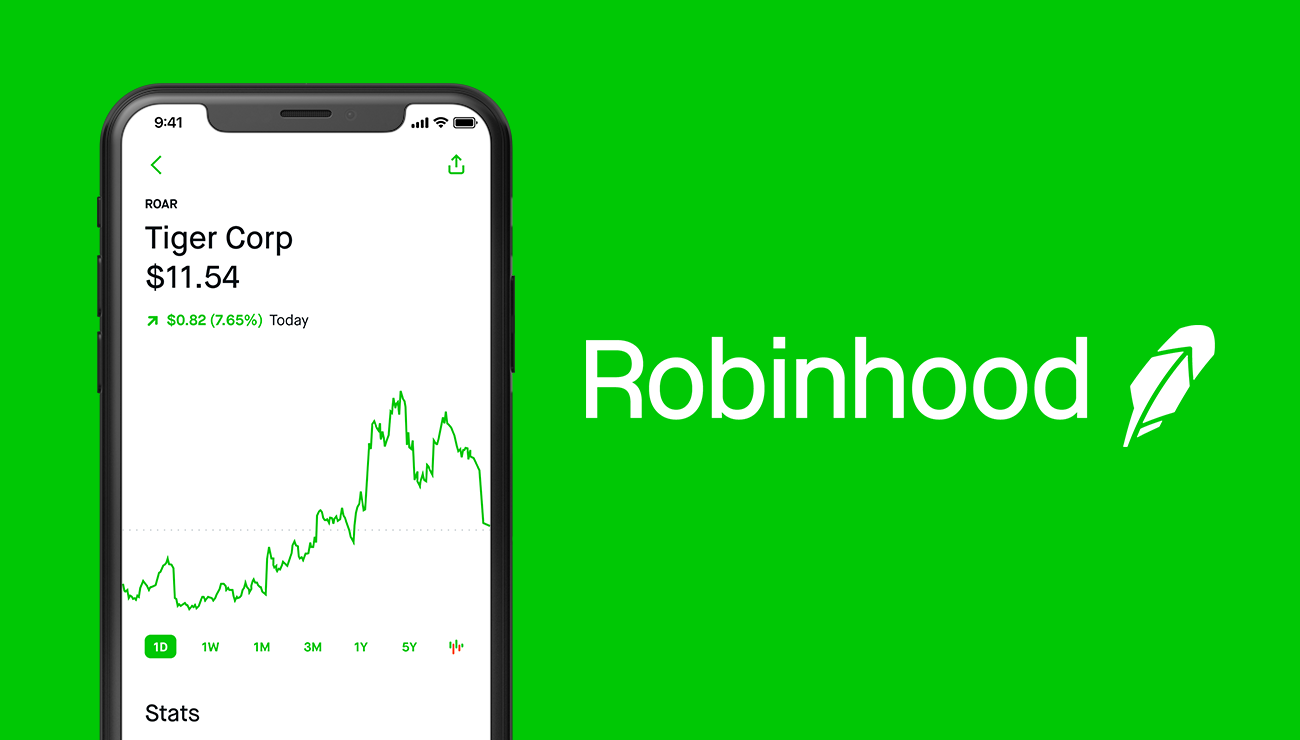 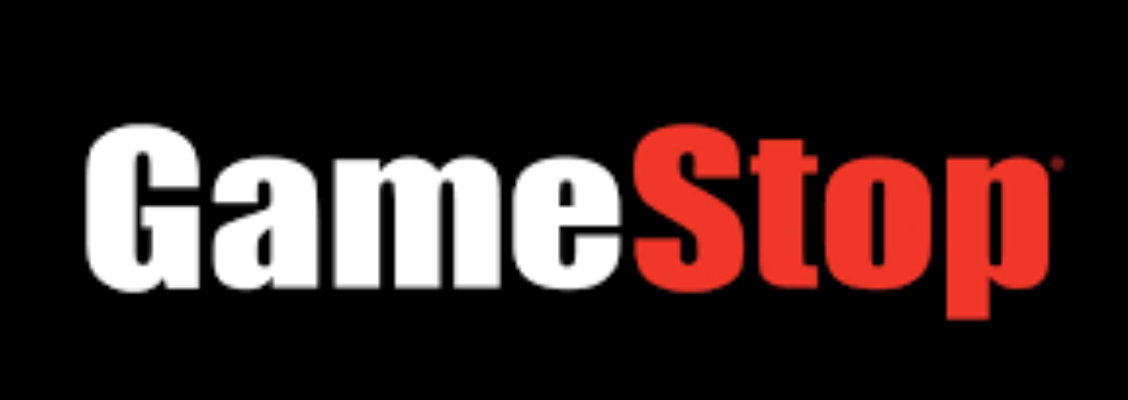 [Speaker Notes: Did not have the collateral to back all of these risky volatile trades]
Narrative #1
Independent Traders
Reckless / Market Manipulators
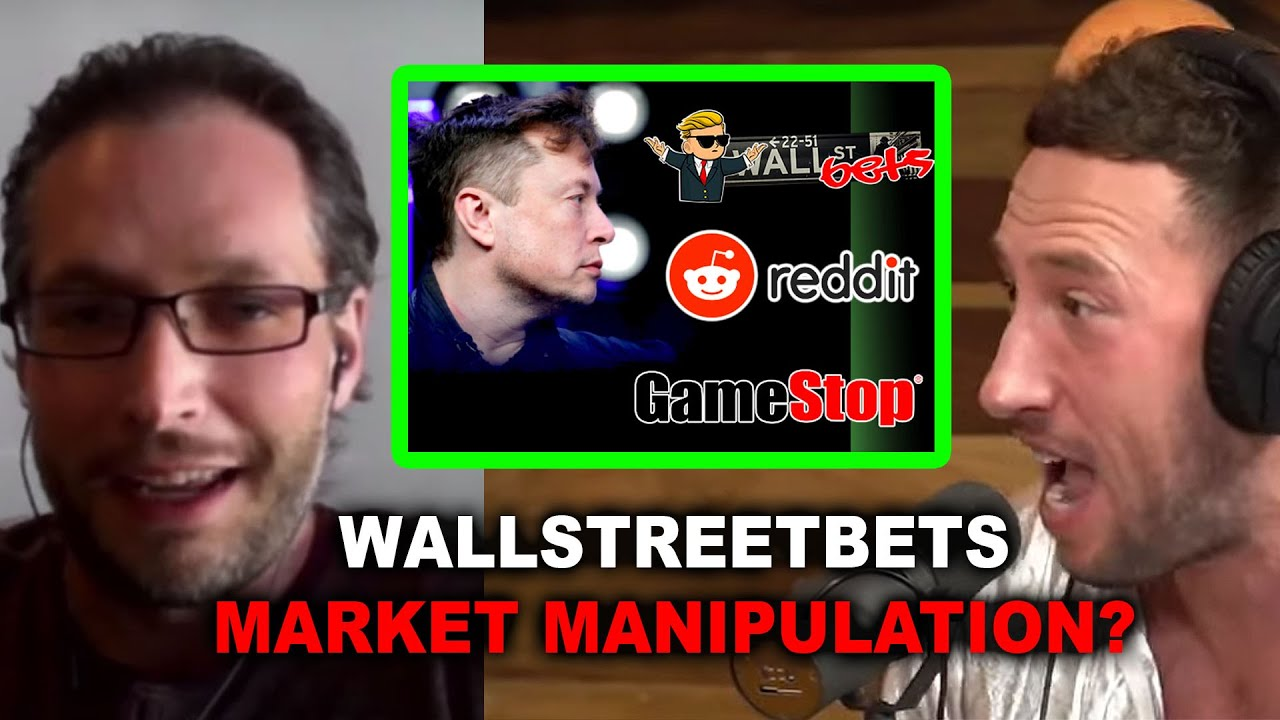 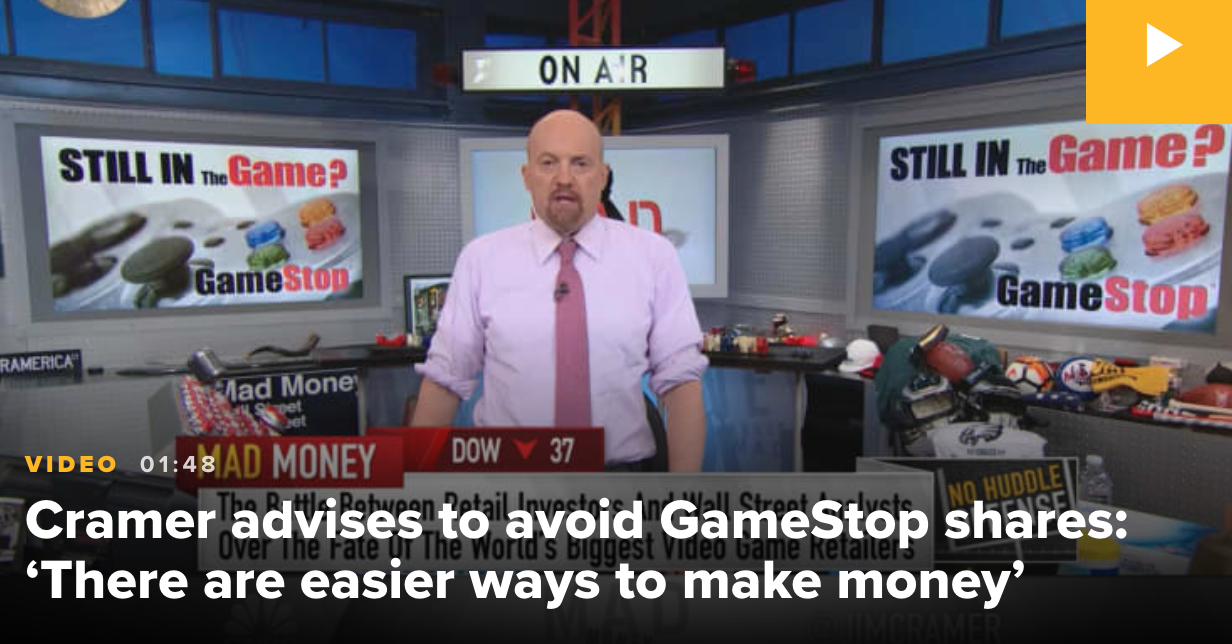 Narrative #2
Investment Firms
Hypocrites / Greedy
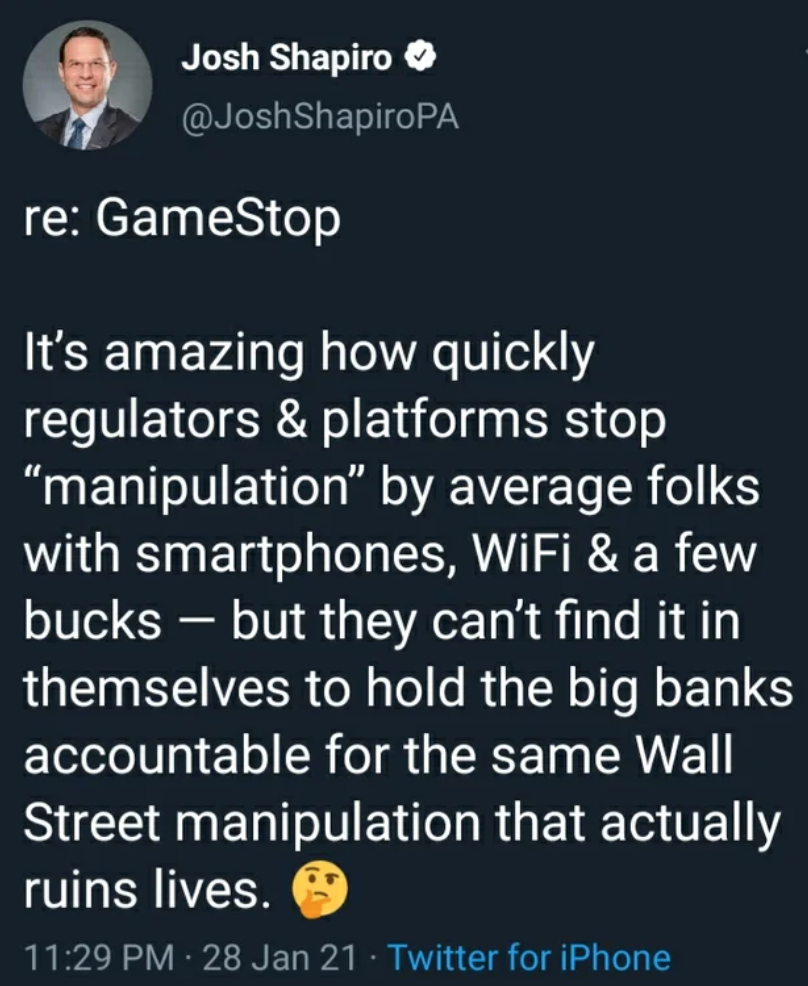 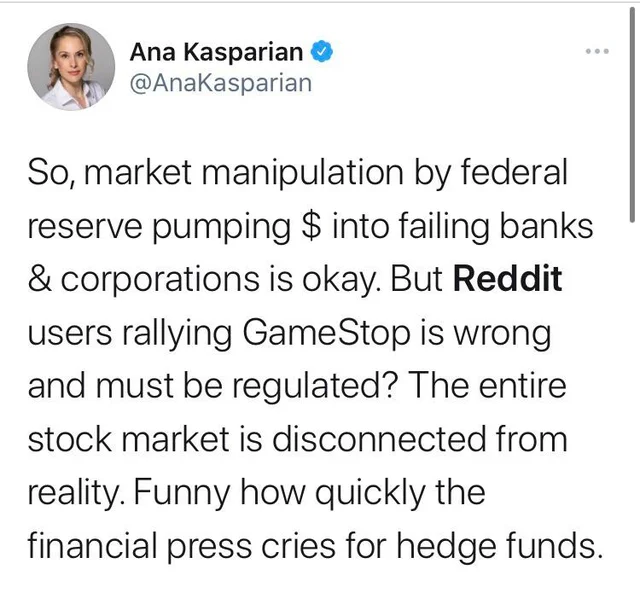 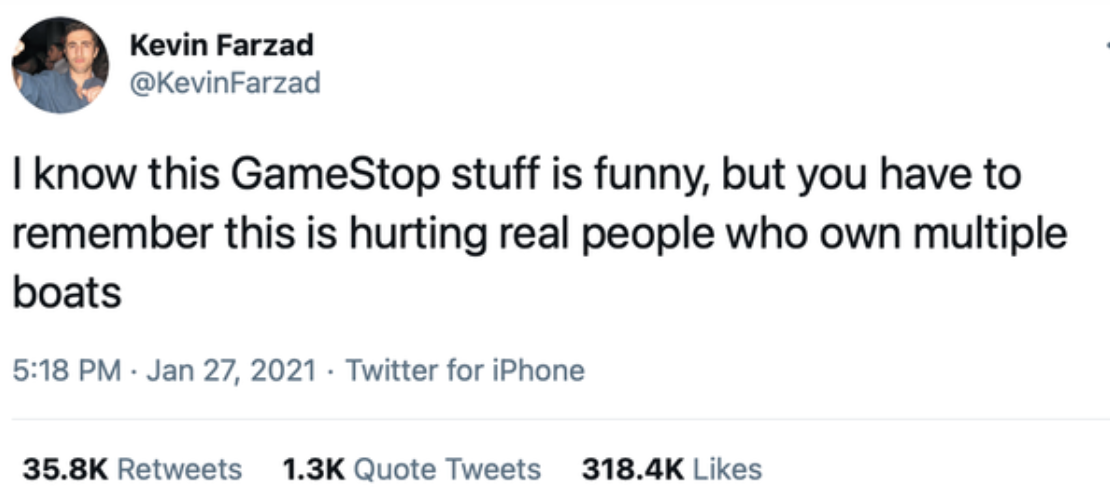 Questions?
Part 2: How Do We Explain The GameStop Short Squeeze?
Less Is More
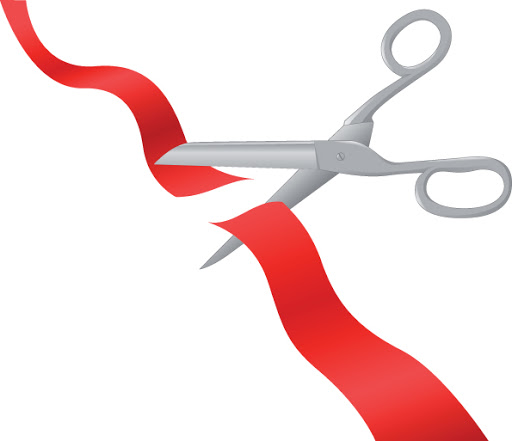 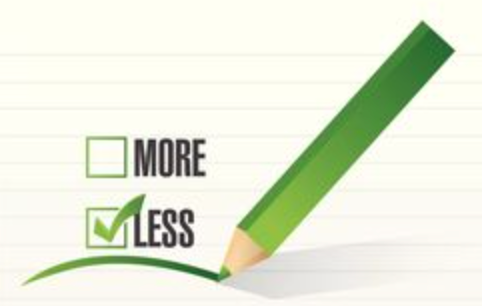 Be Cautious With Outside Sources
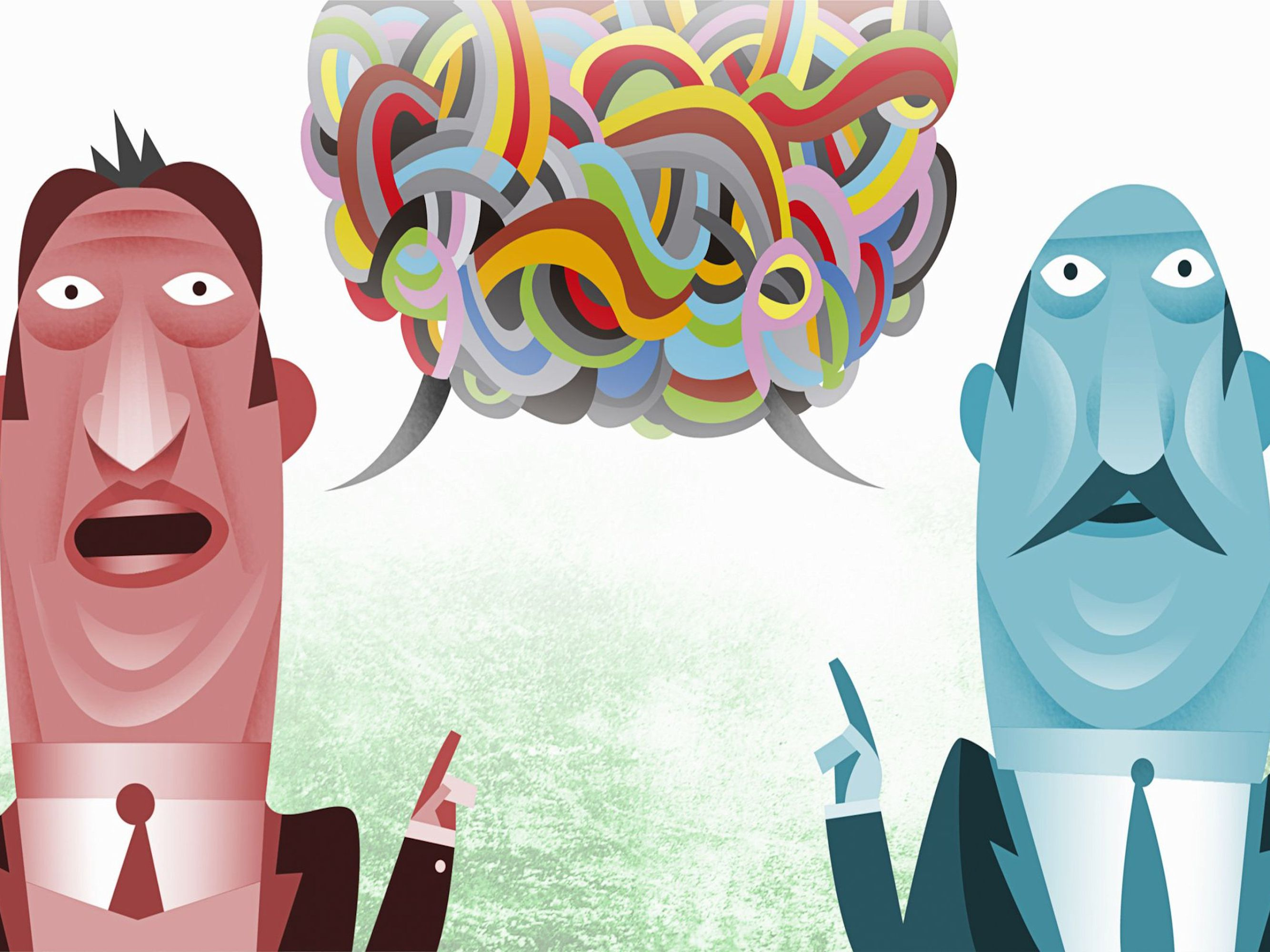 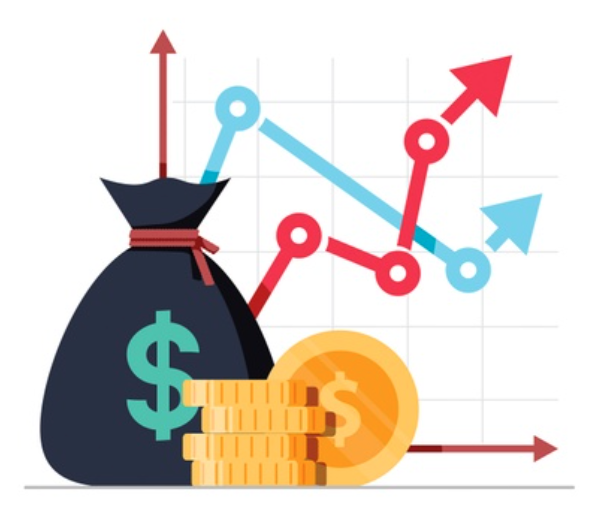 Video Resource
Vlogbrothers [Hank Green]
“The GameStop Short Squeeze In 4 Minutes”
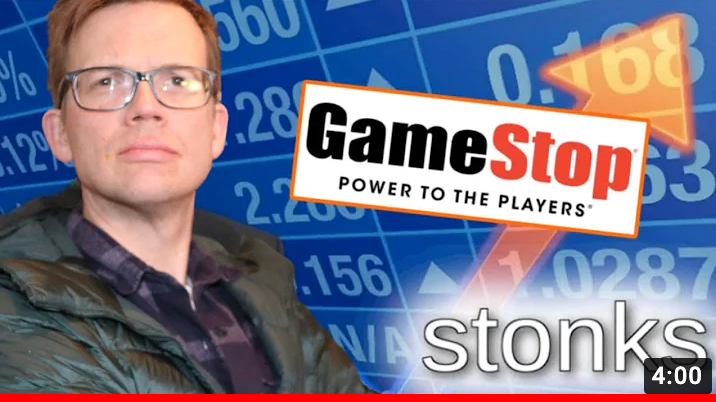 Part 3: What Activities Can We Do With Students About The GameStop Short Squeeze?
Trial By Jury
Wallstreetbets
Investment firms
Robinhood
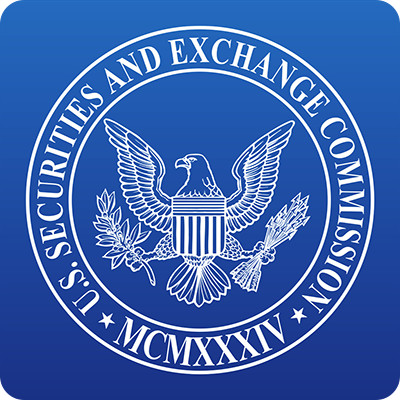 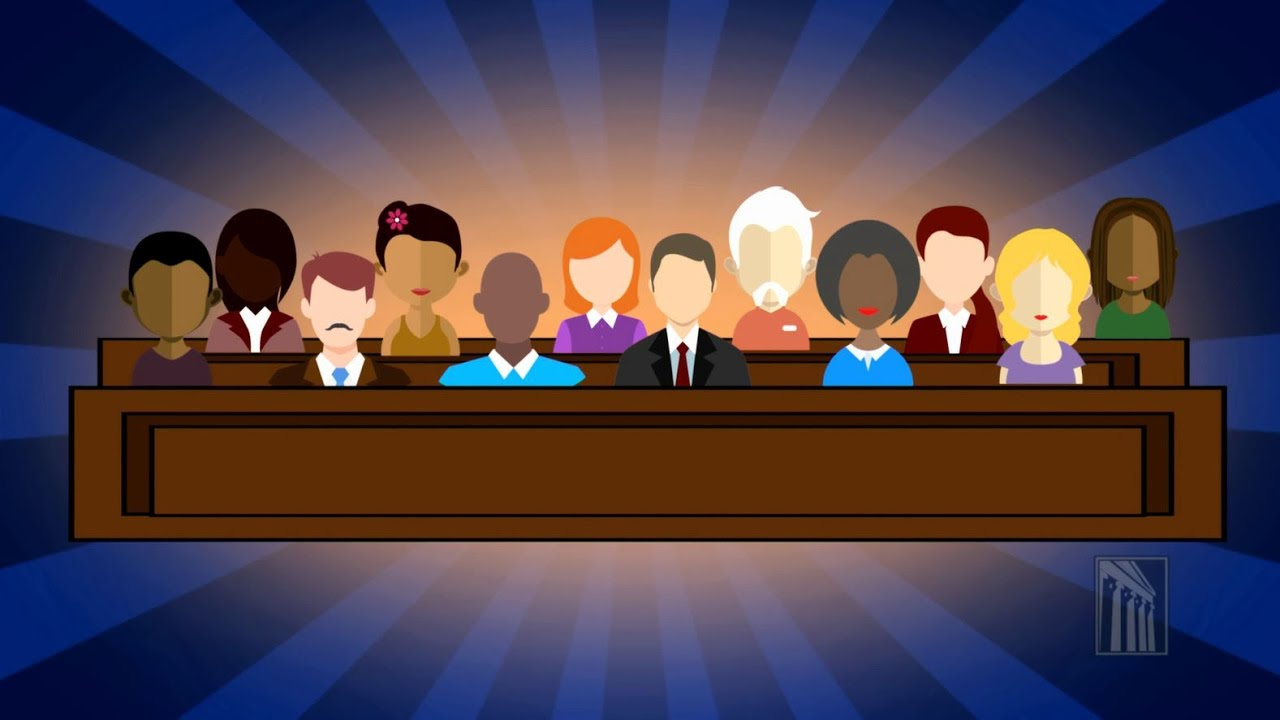 Debate/Discussion/Argument Writing #1
Is short selling good or bad for society?
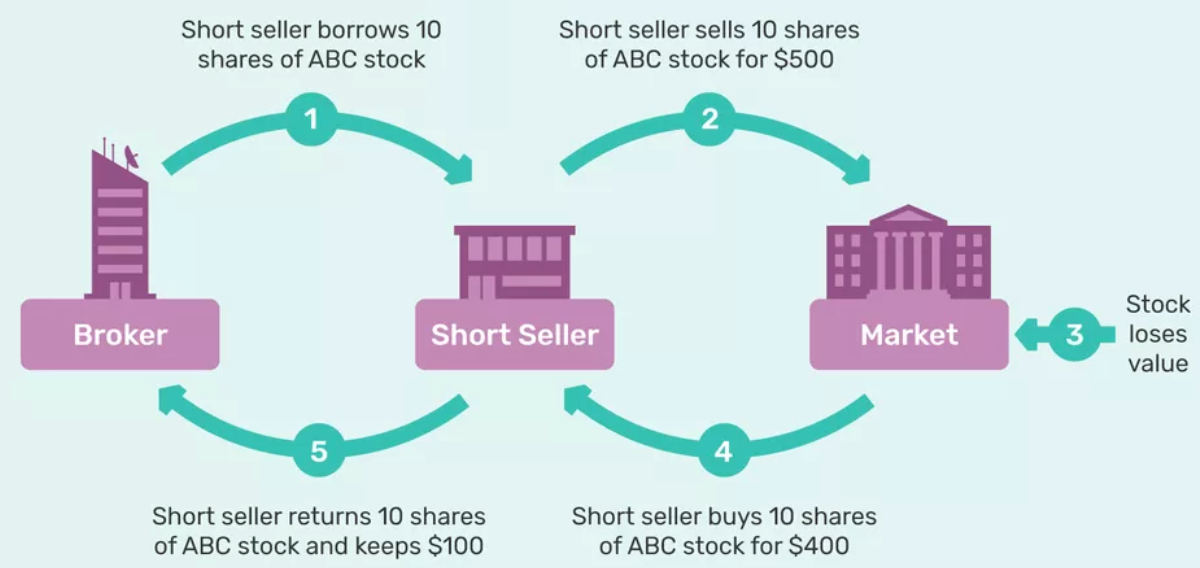 Debate/Discussion/Argument Writing #2
Are the independent traders of r/wallstreetbets heroes or villains? Both? Neither?
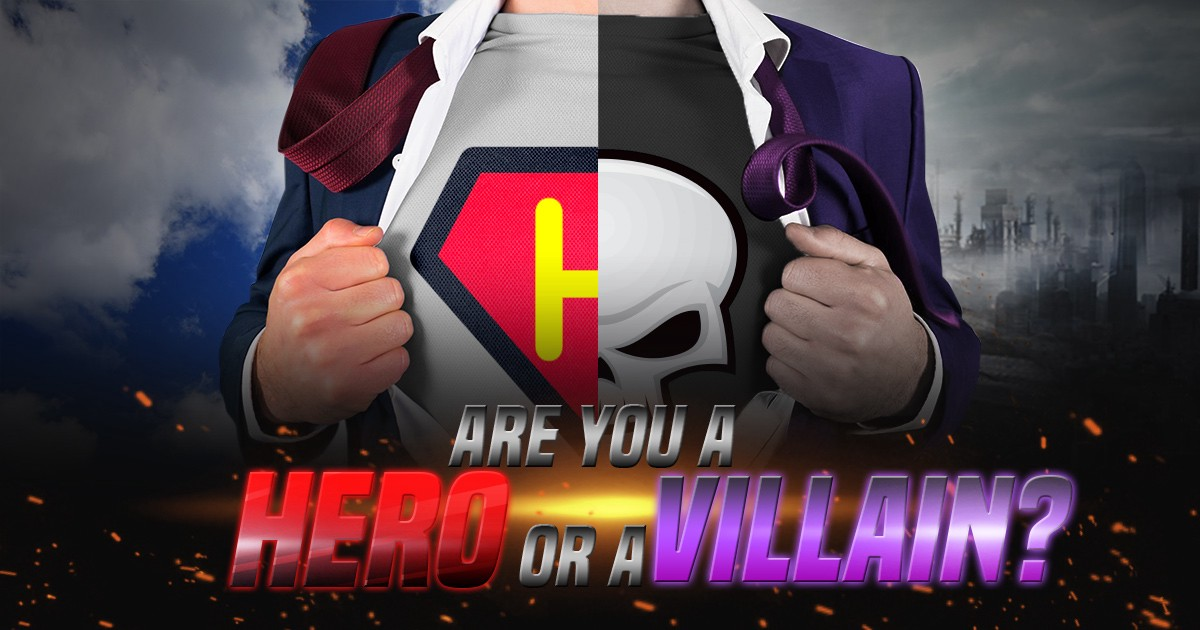 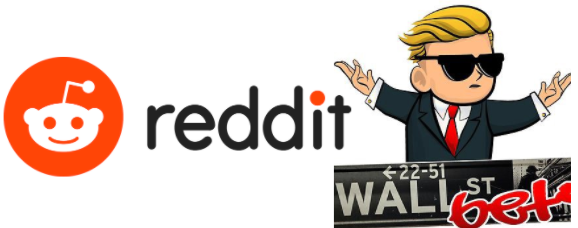 Debate/Discussion/Argument Writing #3
Was this an intelligent investment? 
At the time [No hindsight]
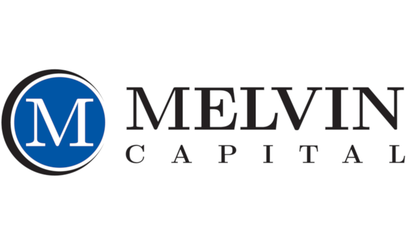 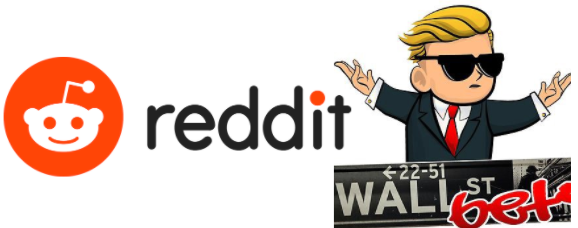 Compare/ Contrast Lesson
Volkswagen
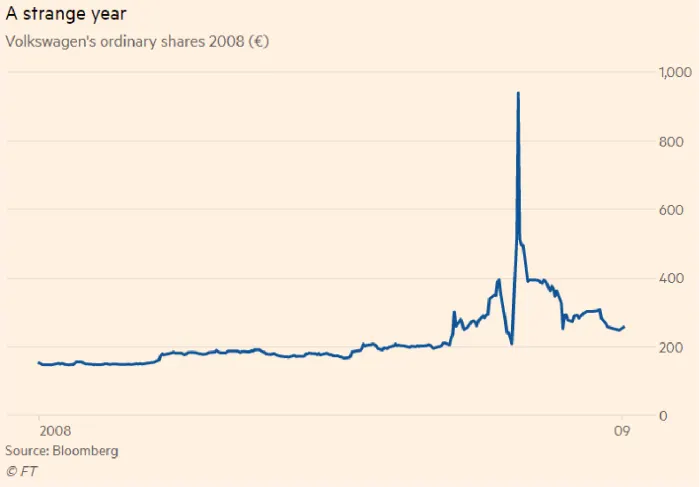 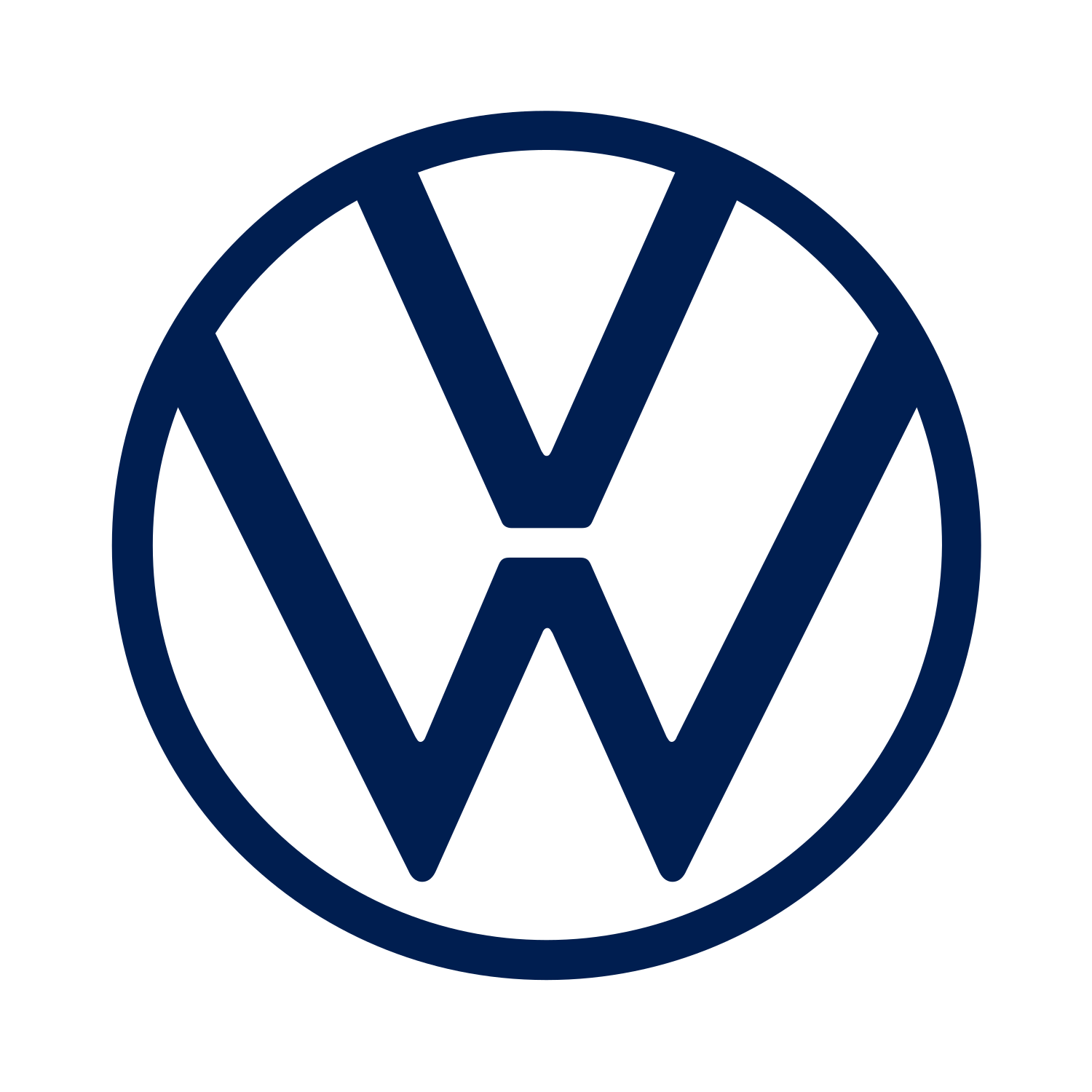 Meme Analysis Lesson
Which was the most effective?
Explain the joke
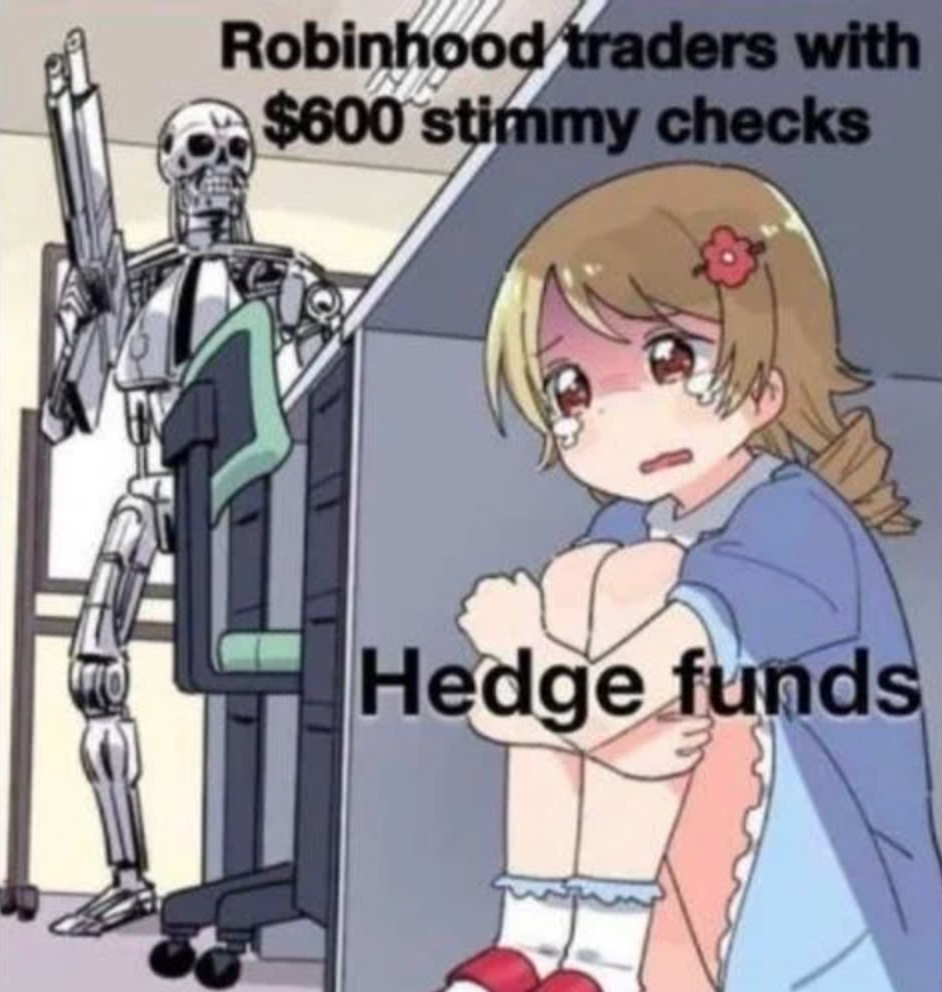 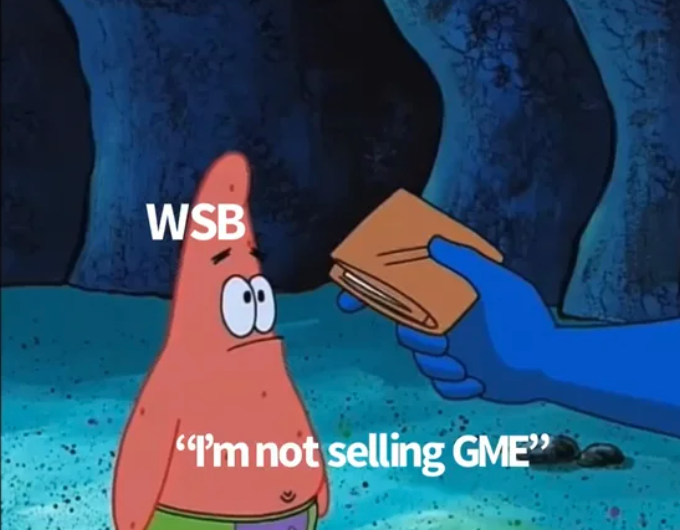 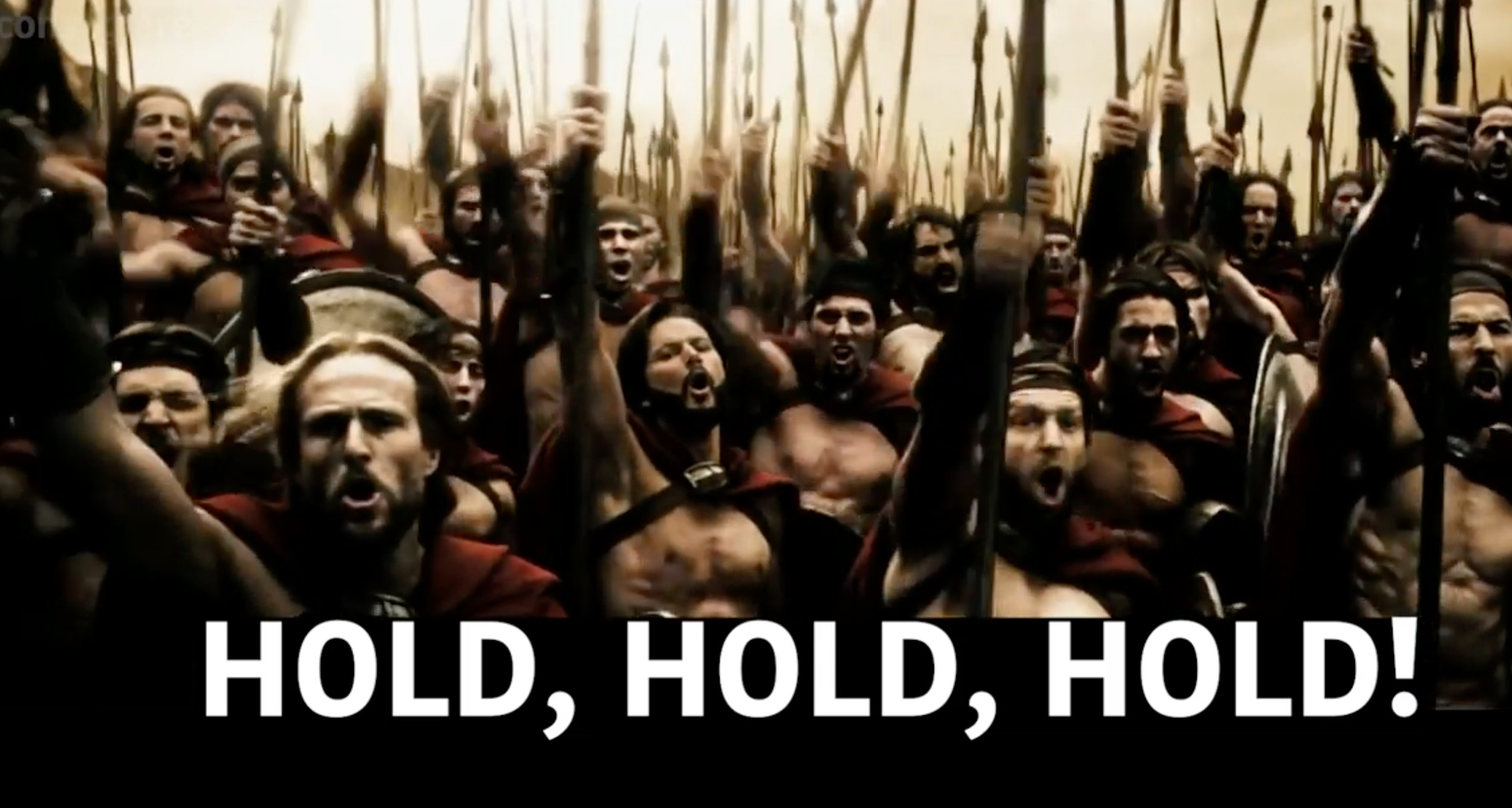 Webquest
Questions on stock prices/dates/etc.
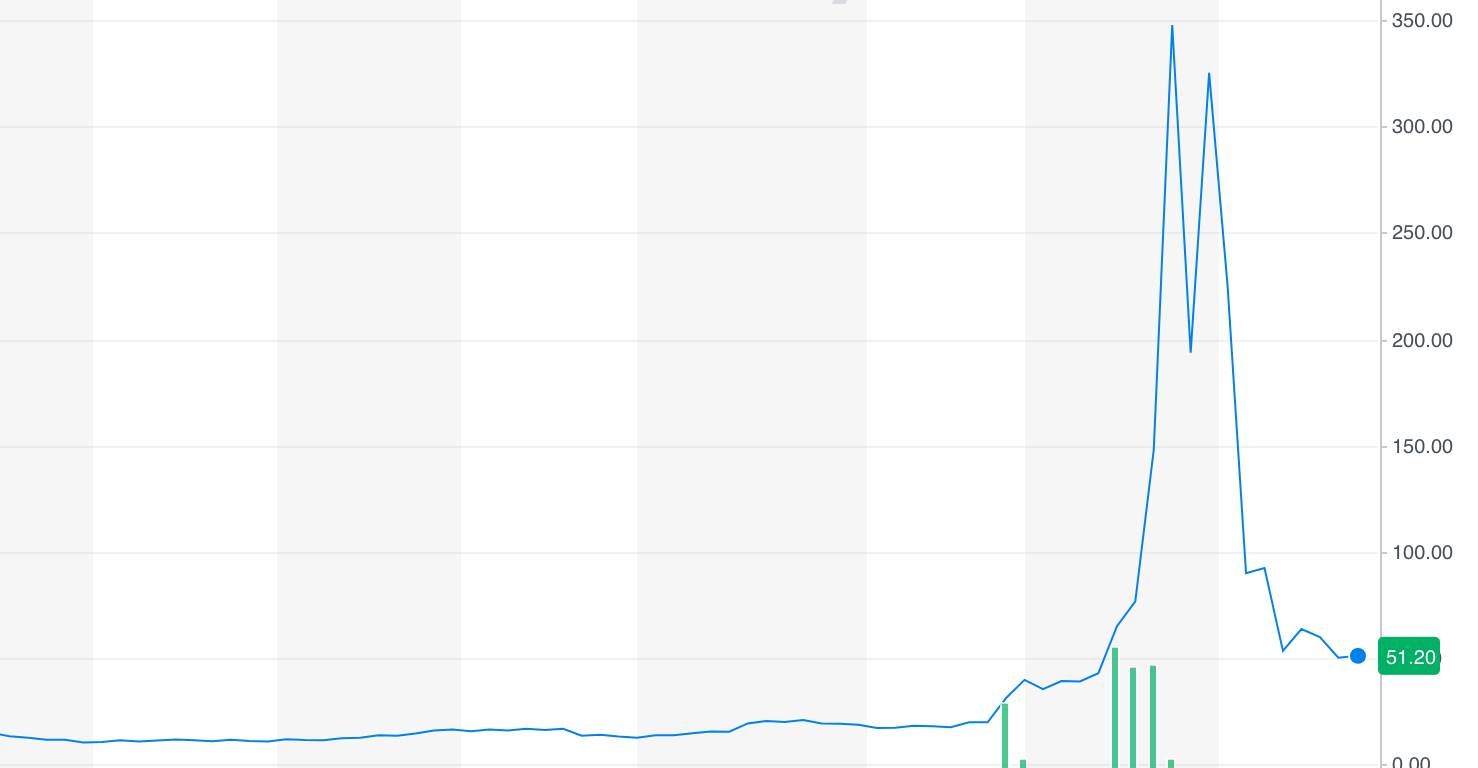 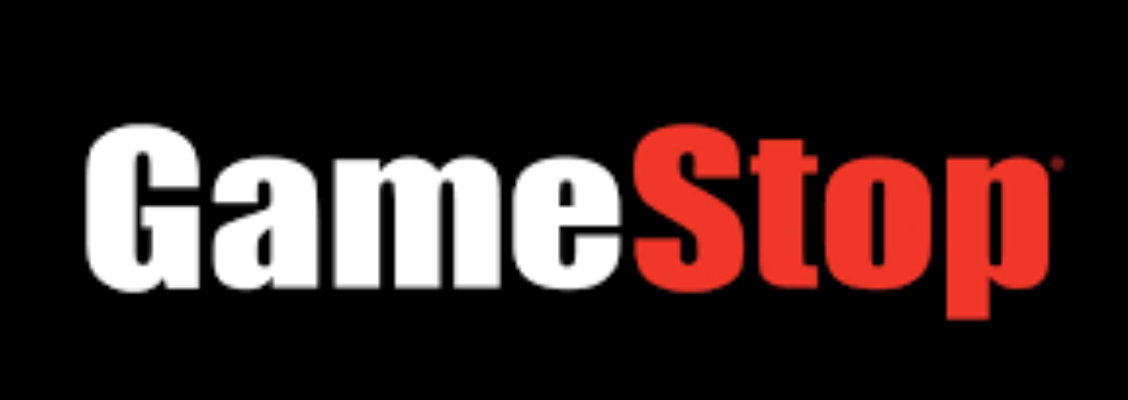 Questions?
CEE Affiliates
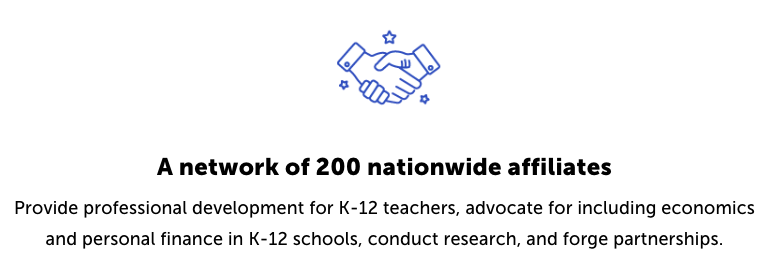 https://www.councilforeconed.org/resources/local-affiliates/
Thank You to Our Sponsors!
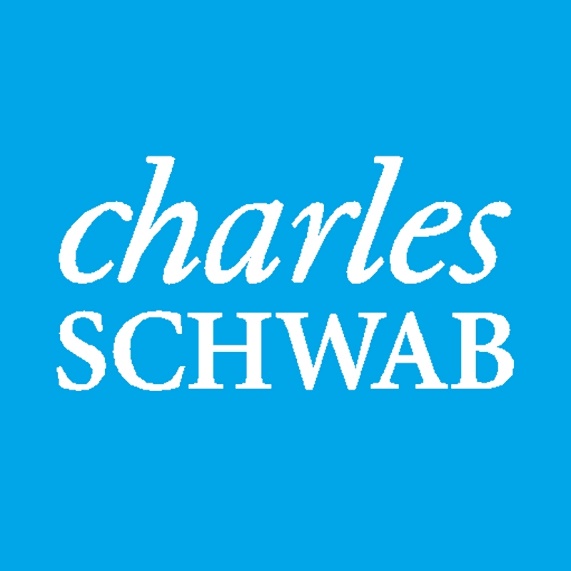 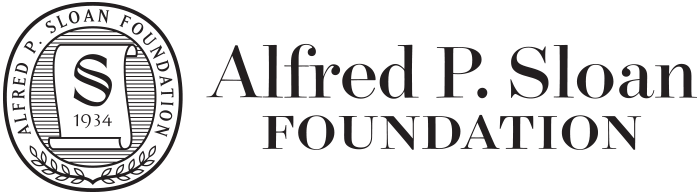 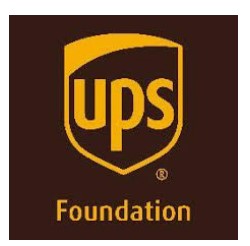 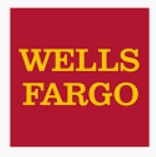 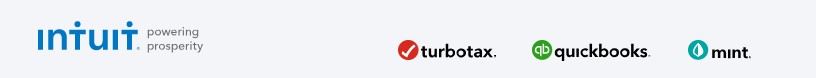 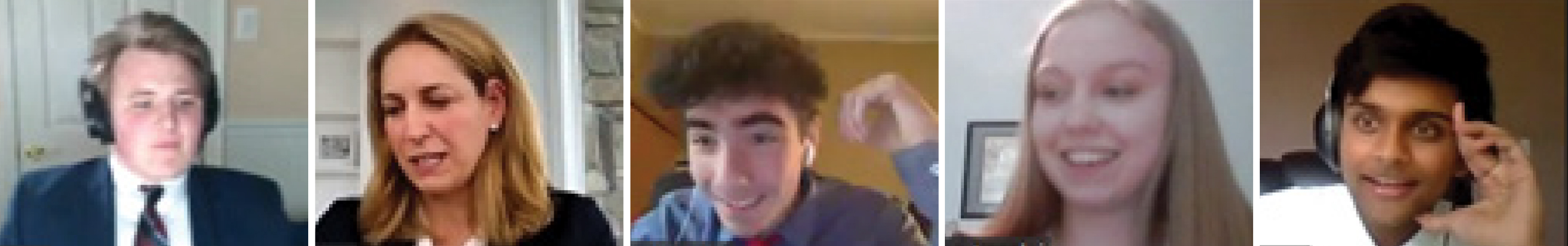 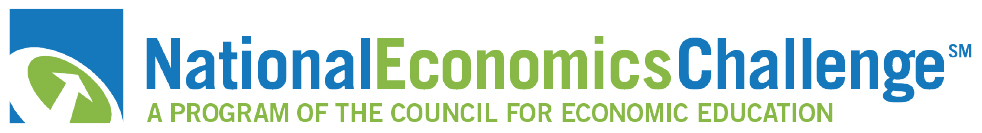 We’ve gone Virtual!
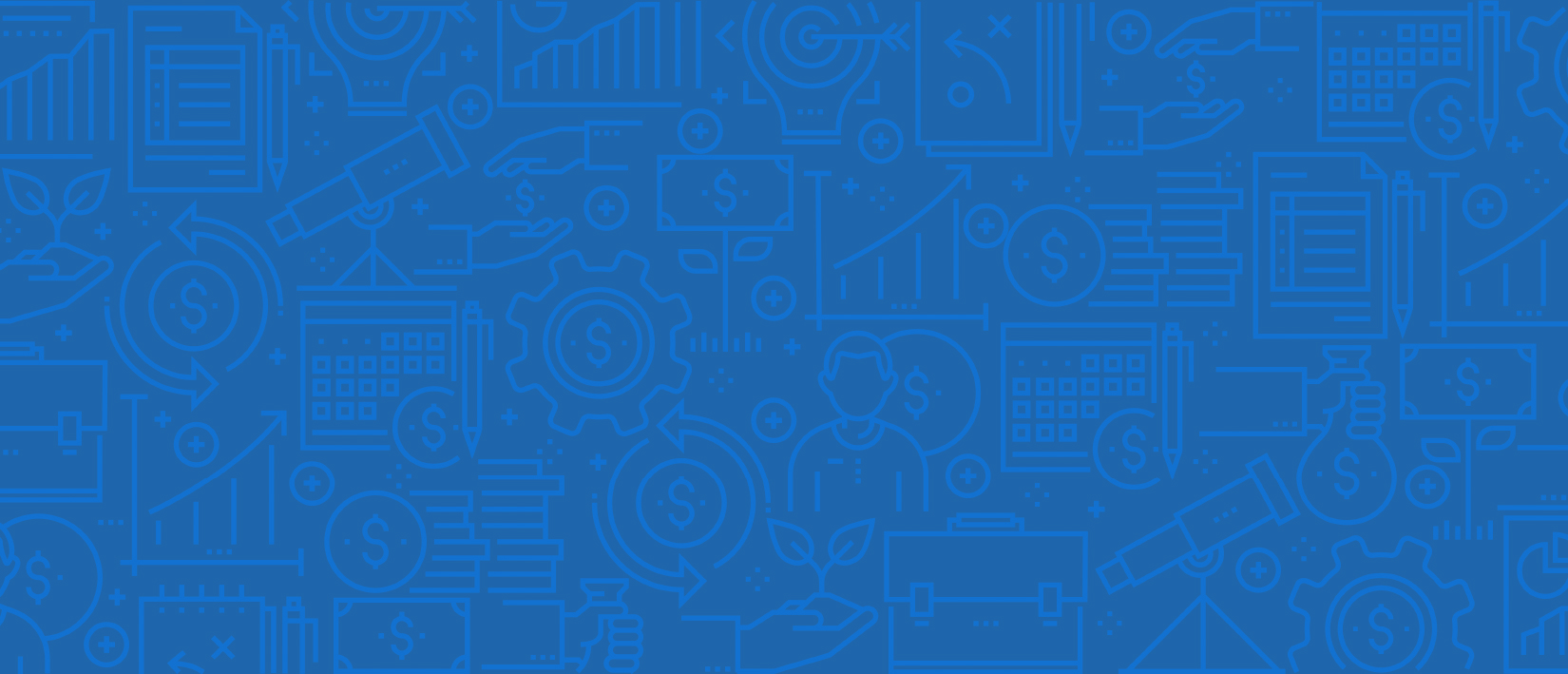 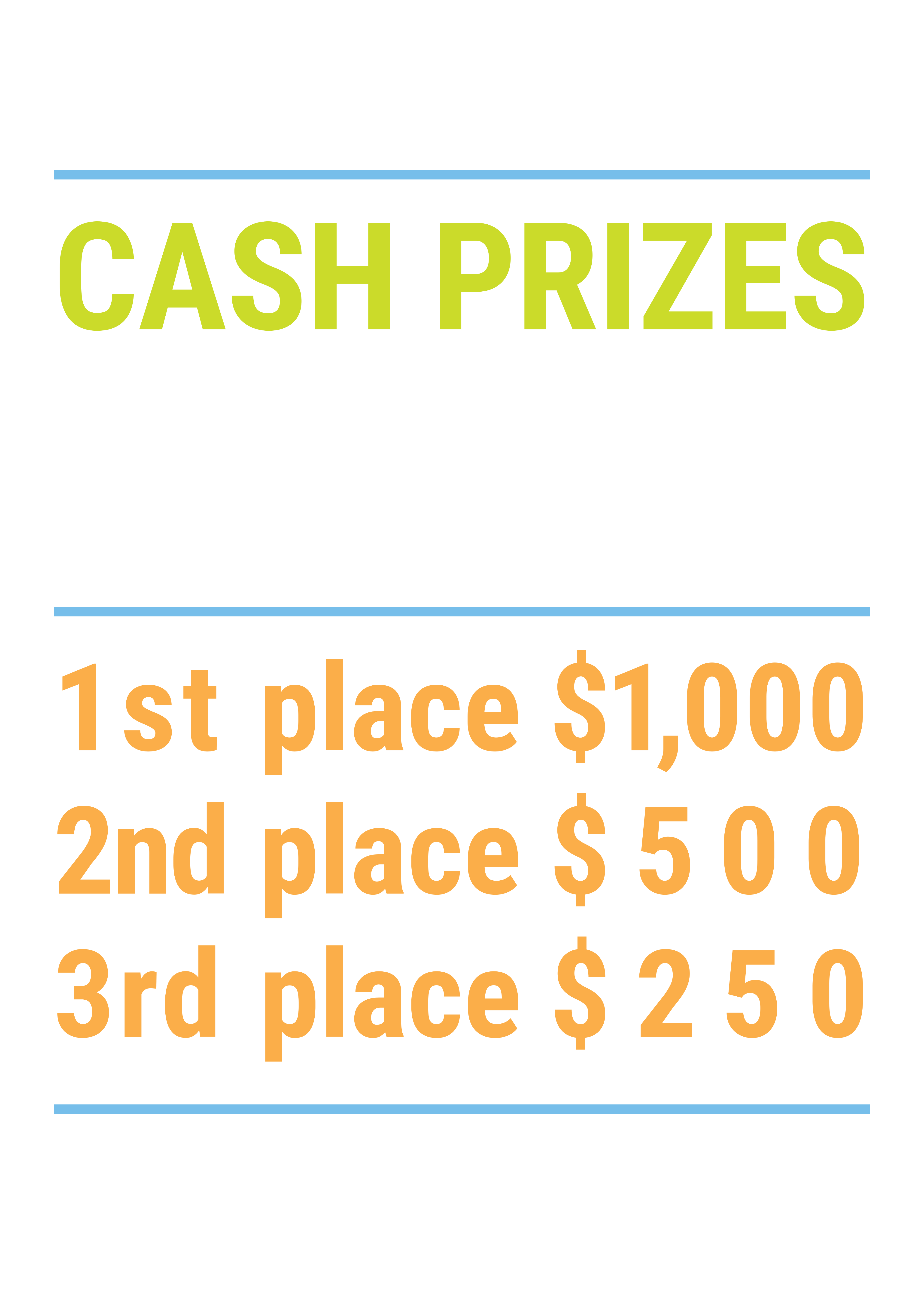 How it Works
Teams register 
Teachers enroll team(s) of 3- 4 high school students from the same school. Multiple teams allowed.

Teams compete within their state
Compete to win your state competition for a chance to advance to the National Semi-Finals.

National Semi-Finals:  May 3-20, 2021
Teams answer multiple-choice questions on macroeconomics, microeconomics, and international & current events.

National Finals: May 22-24, 2021
Teams analyze an economic issue and present their solution. Top teams engage in the Finals Quiz Bowl where they face-off answering questions to claim the National Title.
Teach Economics?
Your students may have what it takes to compete in the nation’s only high school economics competition!

Why Play?
• Fun team learning experience
• Great for college applications
• No other challenge like this 
• Online participation makes access easy
• Chance for cash prizes
Two divisions based on experience level 

David Ricardo for first-time competitors who have taken no more than one economics course.

Adam Smith for returning competitors, AP, International Baccalaureate, and honors students.
Register Today at NationalEconomicsChallenge.org
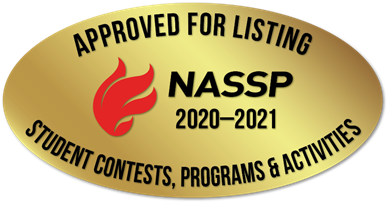 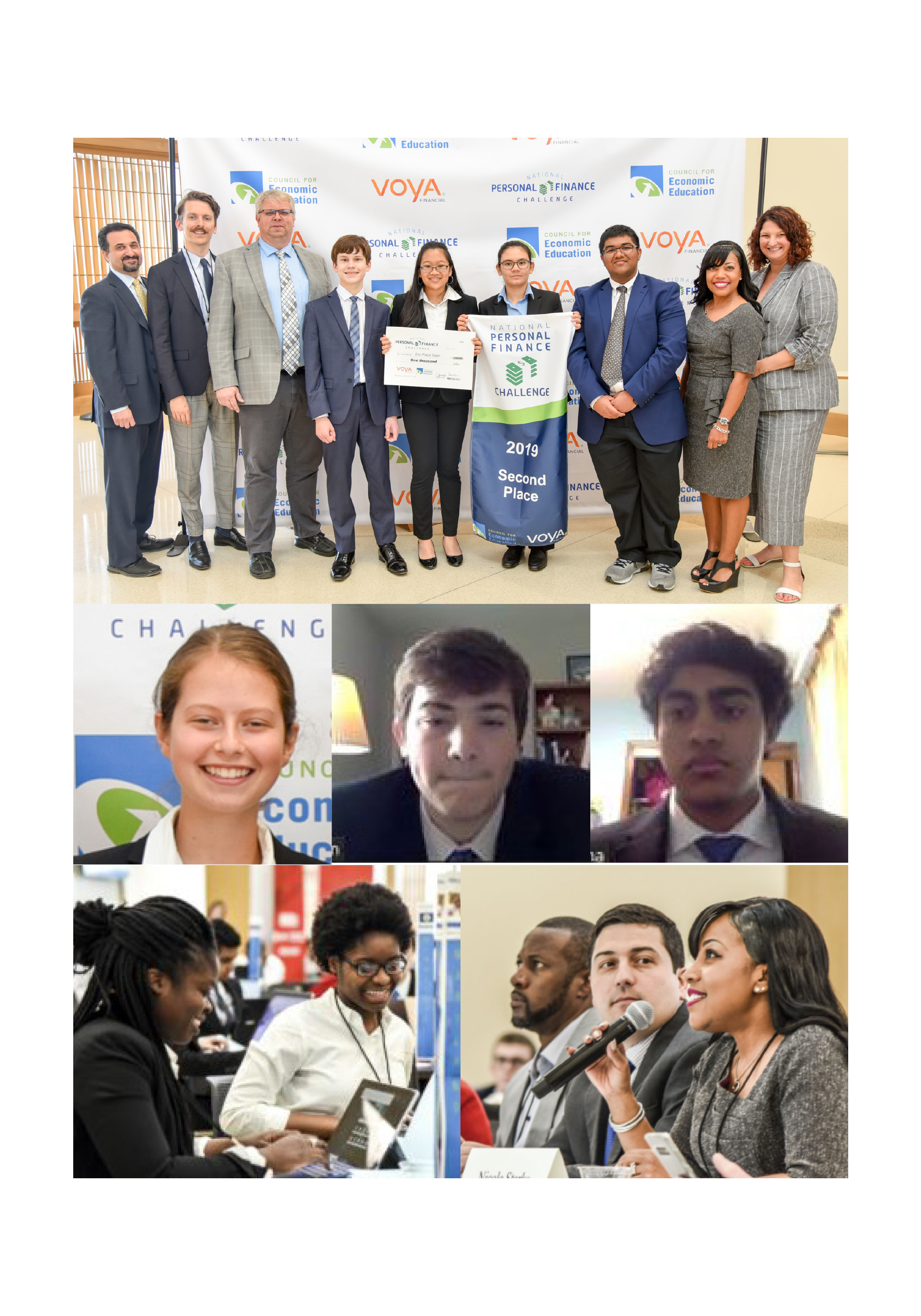 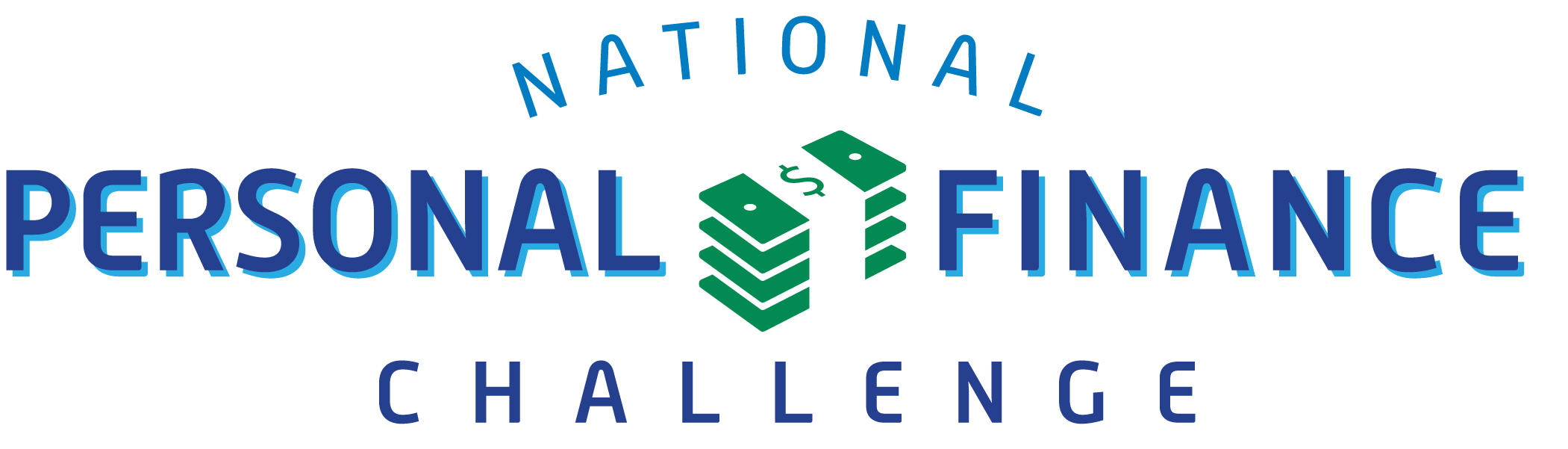 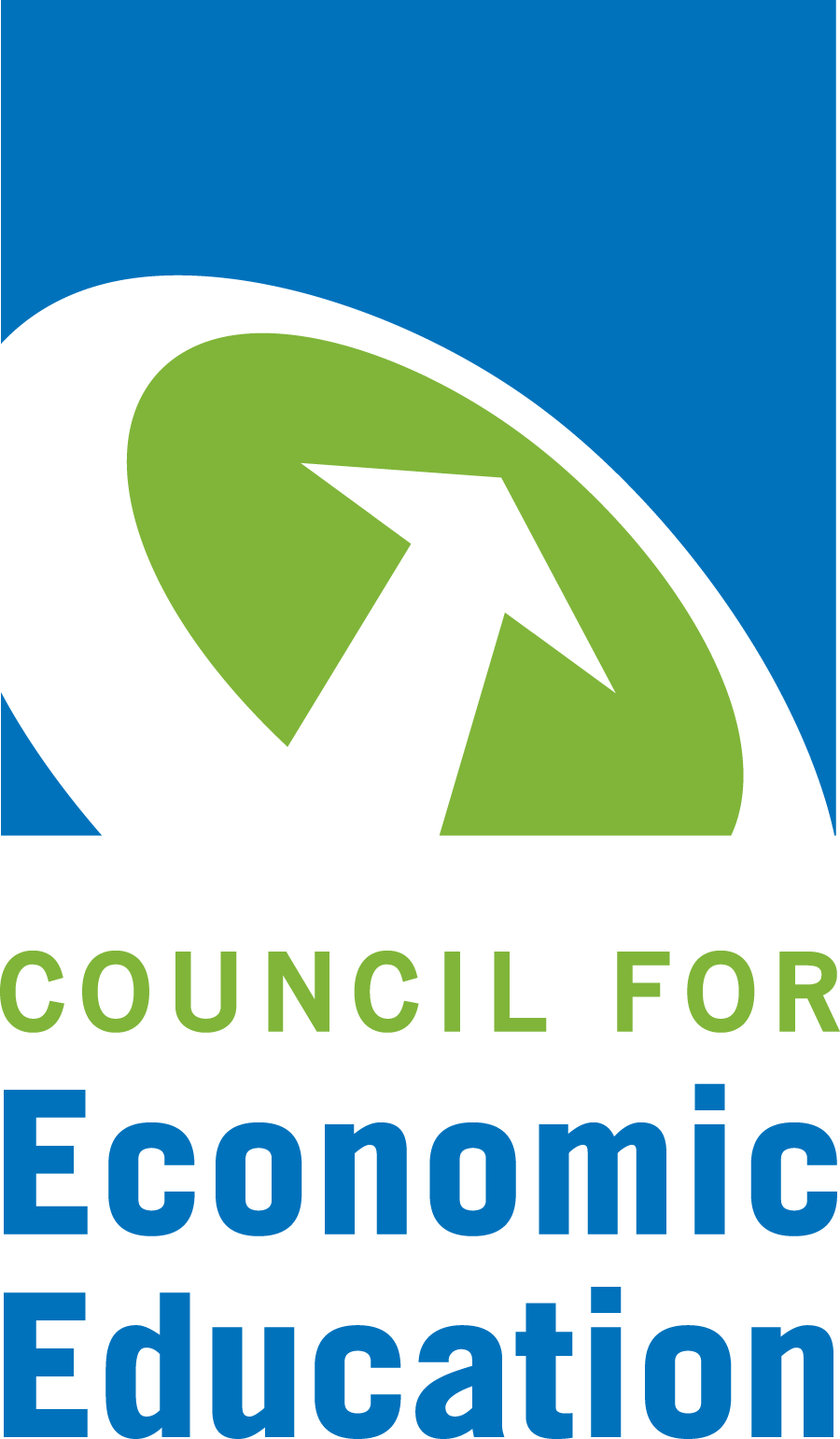 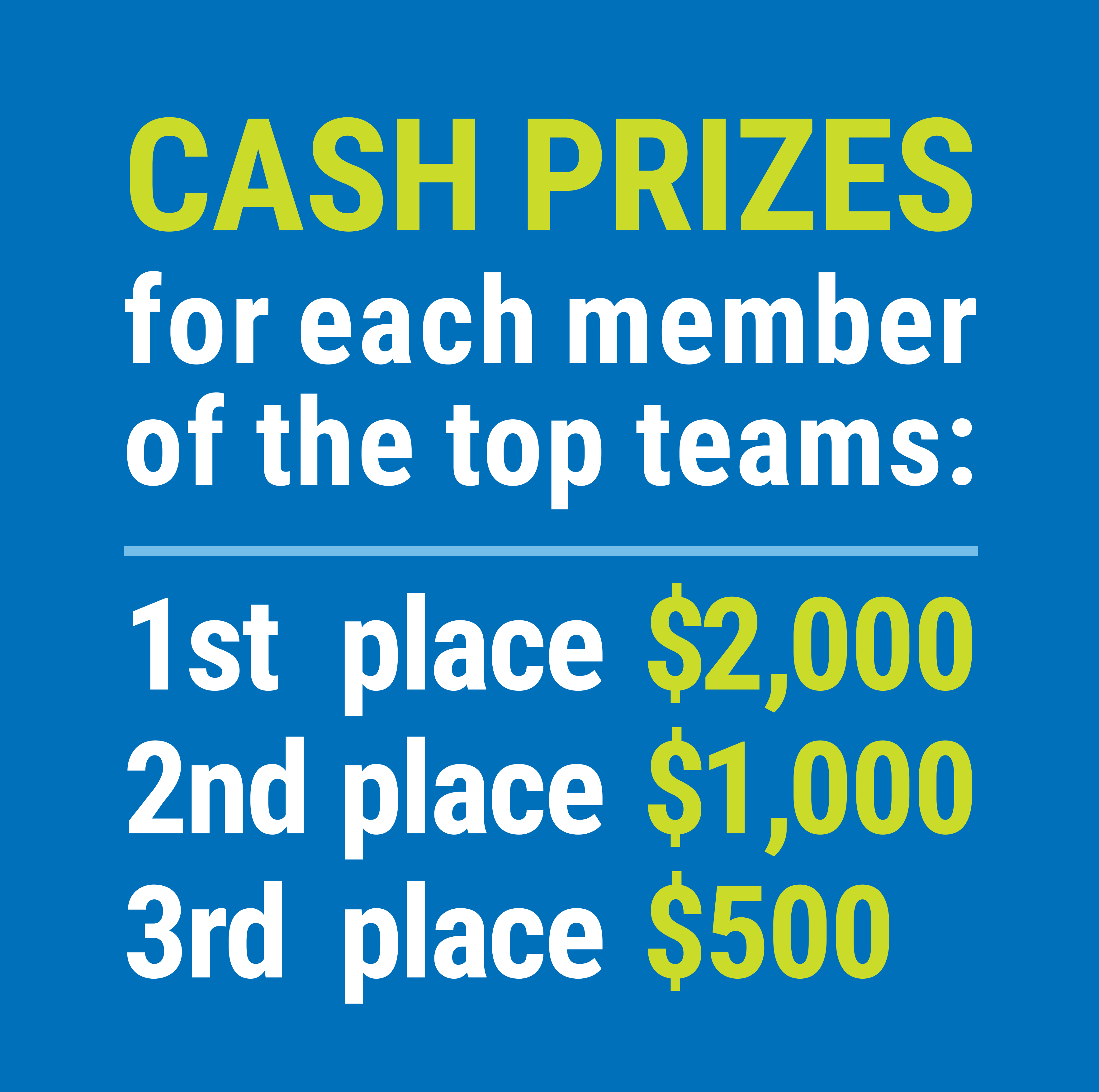 FIND YOUR LOCAL COMPETITIONAND REGISTER TODAY!
The National Personal Finance Challenge is a competition that provides high school students with an exciting and motivating opportunity to build, apply, and demonstrate their knowledge of money management.
Through online exams and a personal finance simulation, teams showcase their expertise in earning income, buying goods and services, saving, using credit, investing, as well as protecting and insuring.
Teams of up to four students, with one teacher/coach, can qualify to represent their state at the National Personal Finance Challenge by winning their local competition.
Semi-Finals: First round elimination via online multiple-choice questions.
Finals: Case study round virtually co-hosted by the Cleveland Fed on June 3.
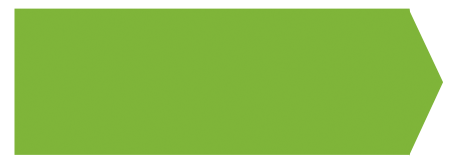 NATIONALS
personalfinancechallenge.org
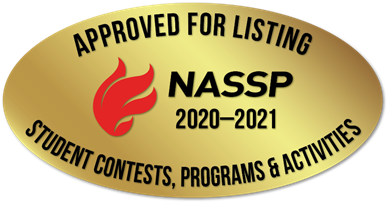 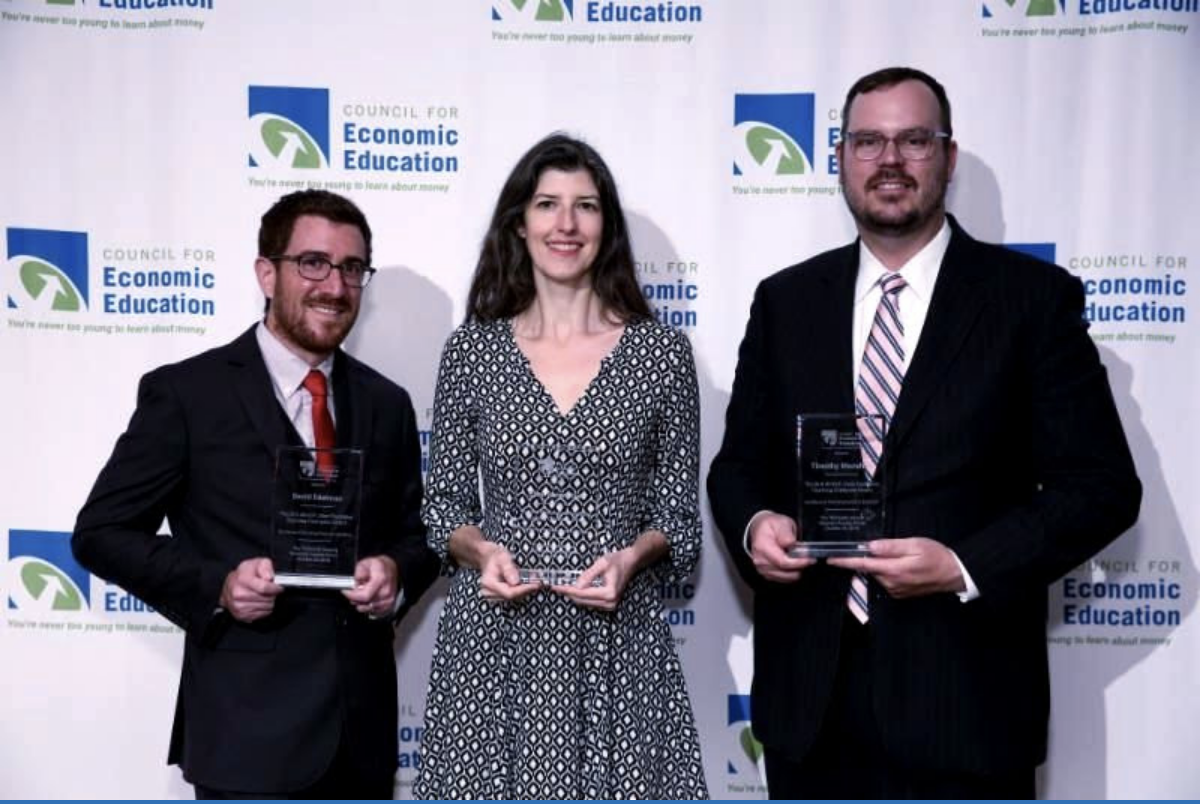 The 2021 Sloan Teaching Champion Award
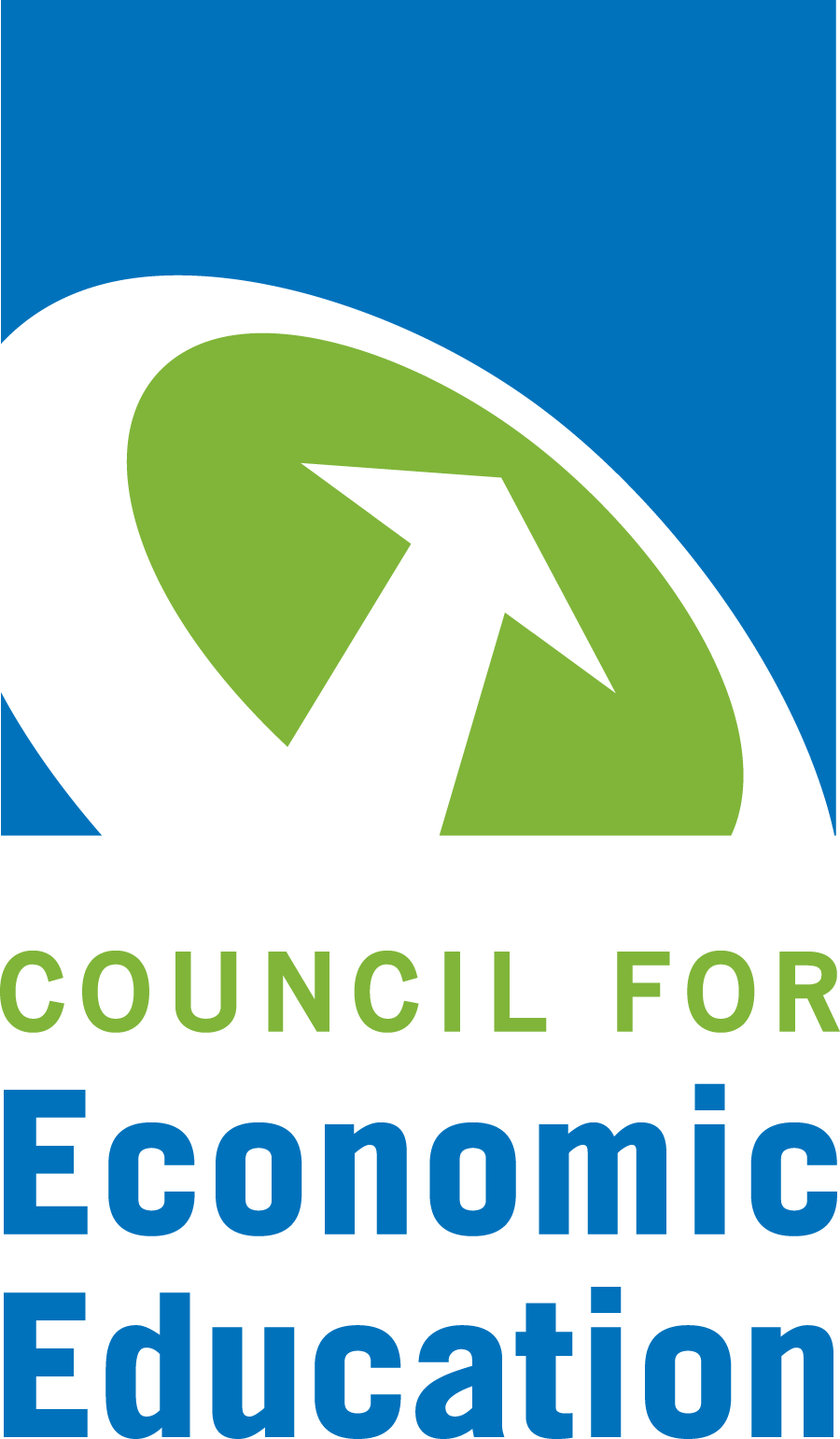 Winners receive: 
A cash award of $5,000
A cash award of $2,500 for their school to support economic education
Recognition at our annual Visionary Awards convening.
This award promotes economic education by honoring three outstanding teachers who incorporate exemplary teaching techniques that improve their students’ economic understanding in and out of the classroom.
This award is open to New York metropolitan area high school teachers of all subjects, not just teachers of economics. Applicants must demonstrate how they integrate economics into their teaching.
Sound like you or someone you know?
Applicants must teach in one of the
Twelve New York state counties (New York, Kings, Bronx, Richmond, Queens, Nassau, Suffolk, Westchester, Putnam, Rockland, Orange and Dutchess)
Eight New Jersey counties (Bergen, Passaic, Essex, Hudson, Middlesex, Union, Morris, Monmouth), or the
Two Connecticut counties (Fairfield and New Haven)
Application will be launched on Friday February 19th 2021
You can access the application here.
Please feel free to e-mail us at rrivera@councilforeconed.org 
with any questions you have.
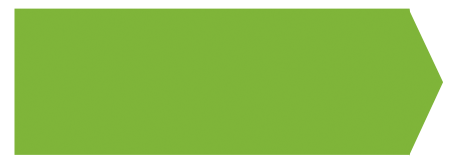 CONTACT